University of Cyprus - MSc Artificial Intelligence
MAI612 - MACHINE LEARNING
Lecture 11: Neural Networks 3: Introduction to 
Deep Learning
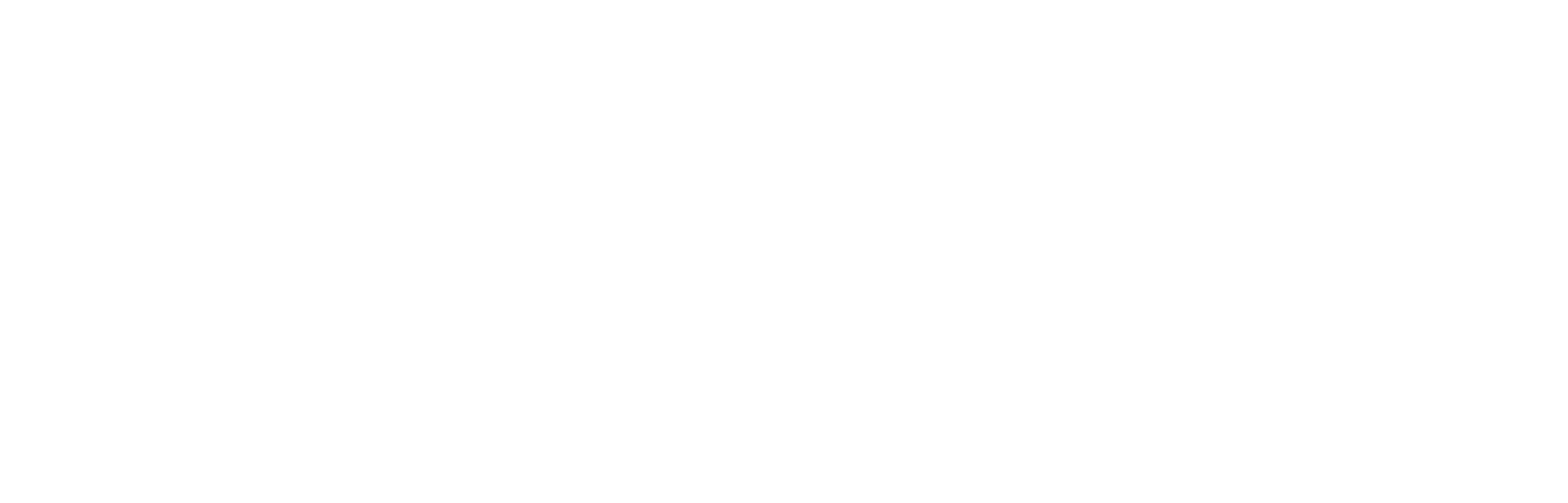 Vassilis Vassiliades, PhD
Winter Semester 2022/23
Revision
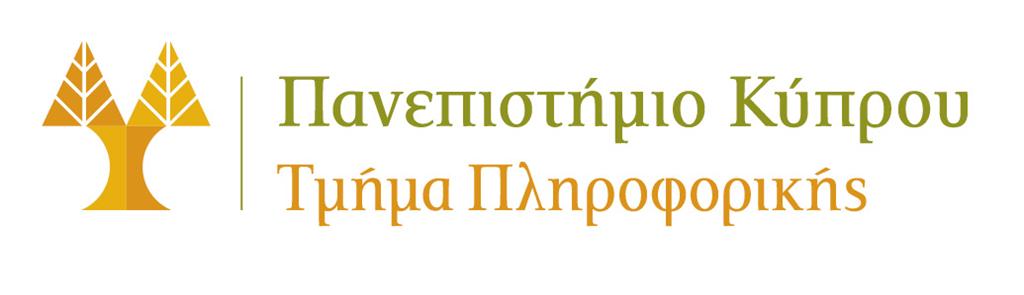 Neural Networks
3
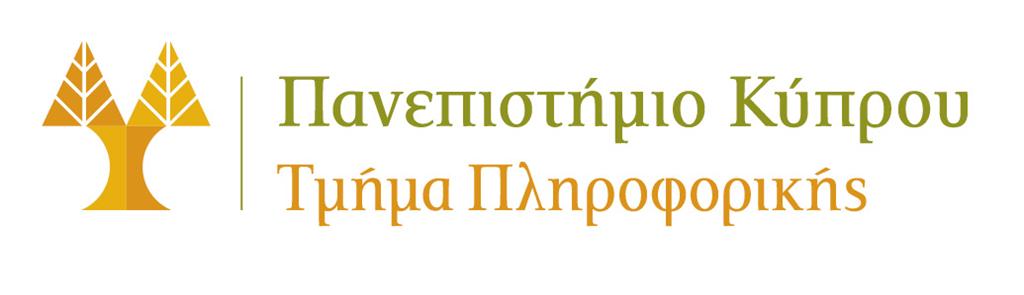 Neural Networks
Multilayer Perceptrons is a synonym for feedforward ANNs (typically with differentiable activation functions)
As a classifier, an MLP with:
1 hidden layer forms open or convex decision regions
2 hidden layers create arbitrary decision regions
Forward propagation is the process that feeds a data instance to the input layer of a NN and this is gradually transformed into the output prediction (regression or classification) through some nonlinear transformation.
This nonlinear transformation computes features of the input which are learned 
A second hidden layer computes features as functions of existing features
Learning in NNs can be done using backpropagation and gradient descent
4
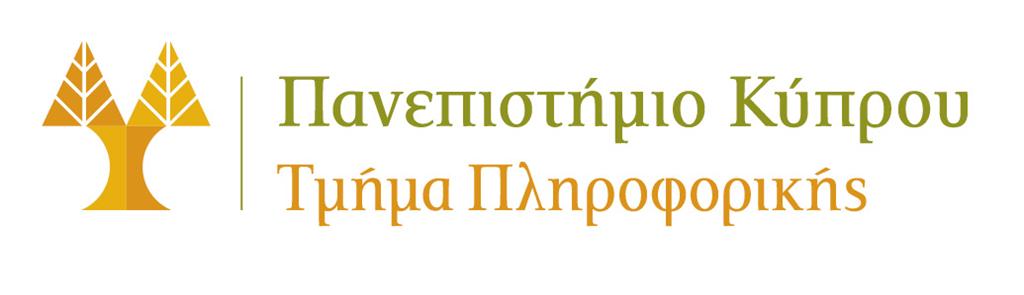 Neural Networks
Backpropagation: an efficient way to compute partial derivatives of the error function with respect to each parameter using the chain rule (since a NN is a composition of functions)
Error function: MSE for regression, Cross-Entropy for classification
Forward propagation computes the activation (output) of each node, while Backpropagation computes the error (delta) of each node
Delta (error) of each node: A x B
A = derivative of the node’s activation function
B = derivative of error with respect to the node’s output
For an output node: this is the derivative of the error function wrt to the activation of the output node
For a hidden node i at layer k: this is the sum of all deltas at nodes in layer k+1 (which are connected to node i) multiplied by their connecting weight
Gradient of the Error wrt to a weight = (delta of postsynaptic node) x (output of presynaptic node)
5
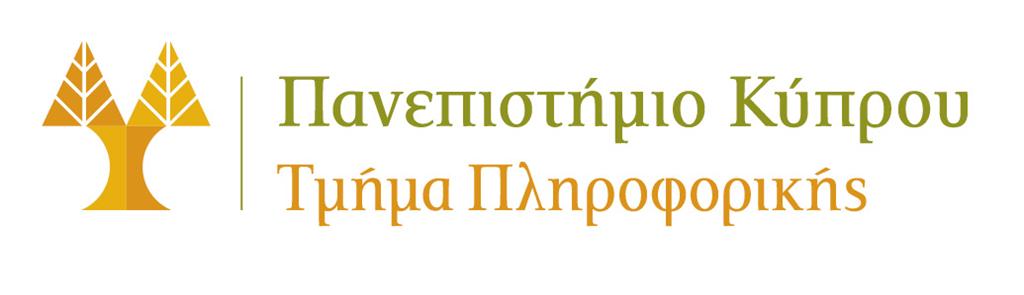 Neural Networks
Stochastic GD: weight update after the presentation of every pattern
Batch GD: weight update after the presentation of all patterns in the training set
Mini-batch GD: weight update after the presentation of subsets of patterns in the training set
Momentum term: memory of previous direction, speeds up learning
Early stopping: way to prevent overfitting by stopping training when the validation error starts increasing
We can improve the performance of NN models using regularization, hyperparameter tuning and ensembles
Learning the NN topology can be done using gradient-free methods, such as evolutionary algorithms.
6
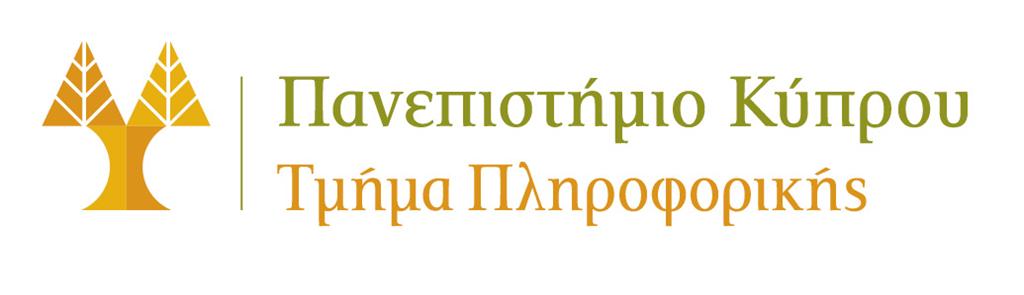 Lecture 11: Neural Networks 3: 
Introduction to Deep Learning
Learning Outcomes
You will learn about:
What deep learning is and why use it
Convolutional networks for image data
Handling sequential data
Recurrent neural networks
Backpropagation through time
The vanishing and exploding gradient problem
Echo State Networks
Long short-term memory (LSTM) networks
Word embeddings for handling text
7
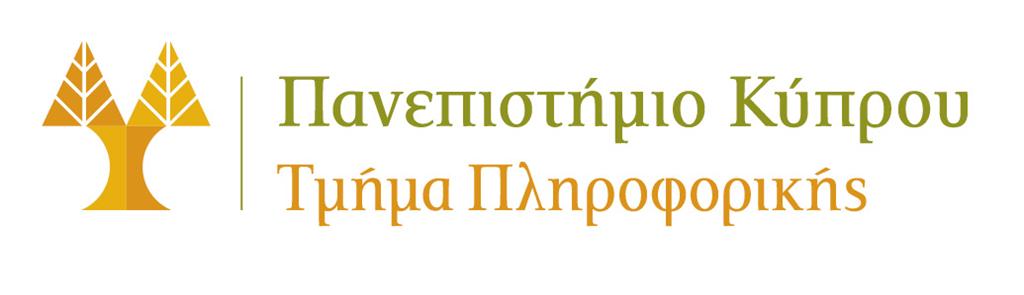 From Machine Learning to Deep Learning
ML model transforms input data into meaningful outputs
Learned using examples
How to meaningfully transform data?
How to learn representations of the input data that get us closer to the expected output
Representation: different way to look at the data – to represent or encode the data
Examples:
Color image can be encoded in the RGB (red-green-blue) or HSV (hue-saturation-value) format
Points on a plane can be represented using Cartesian (x,y) or polar (r,θ) coordinates
Some tasks may be difficult with one representation and easier with another. Example:
Task: “select all red pixels in the image” simpler with RGB format
Task: “make the image less saturated” simpler in the HSV format
ML models are all about finding appropriate representations for their input data – transformations of the data that make it more manageable for the task at hand (e.g., classification)
Adapted from: Chollet, F. (2018). Deep Learning with Python. Manning Publications.
8
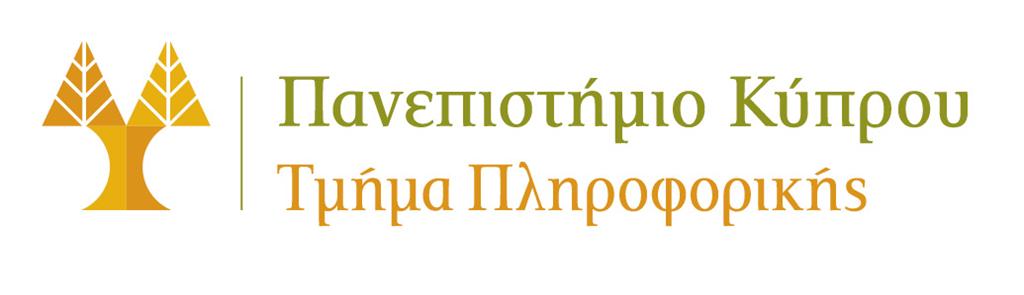 What is Deep Learning
Deep Learning is a subfield of ML that focuses on learning successive layers of meaningful representations using neural networks.
“Deep” = Successive layers of representation
Other potential names: layered representations learning, hierarchical representations learning
How many layers are considered “deep”?
2 layers of representations: shallow learning
>2 layers: deep learning
Often: tens or hundreds of successive representations
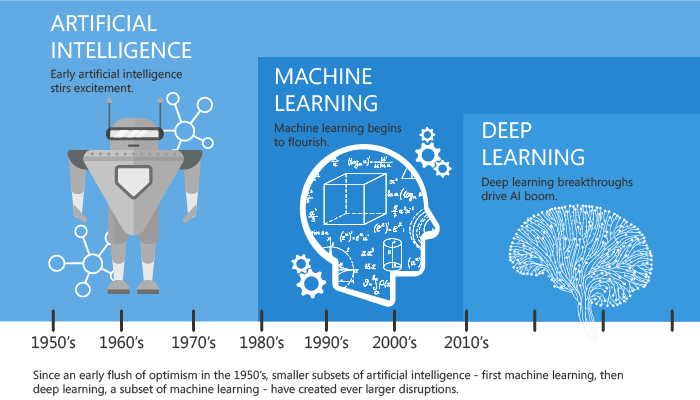 source
Adapted from: Chollet, F. (2018). Deep Learning with Python. Manning Publications.
9
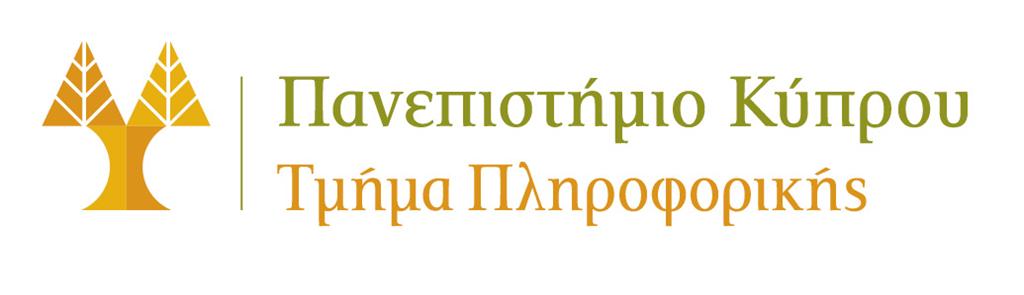 Why deep learning? Why now?
Hardware
1990-2010: CPUs became faster by a factor of ~5000
Throughout the 2000s companies like NVIDIA and AMD have been heavily investing in developing fast, massively parallel chips (graphics processing units [GPUs]) to power the graphics of increasingly photorealistic video games
2007: NVIDIA launched the CUDA programming interface for its line of GPUs
Small number of GPUs replace massive clusters of CPUs in various highly parallelizable applications (e.g., physics modeling)
2011-2012: First CUDA implementations of NNs that won competitions (e.g., ImageNet)
The deep-learning industry is starting to go beyond GPUs (e.g., Tensor Processing Units [TPUs])
Adapted from: Chollet, F. (2018). Deep Learning with Python. Manning Publications.
10
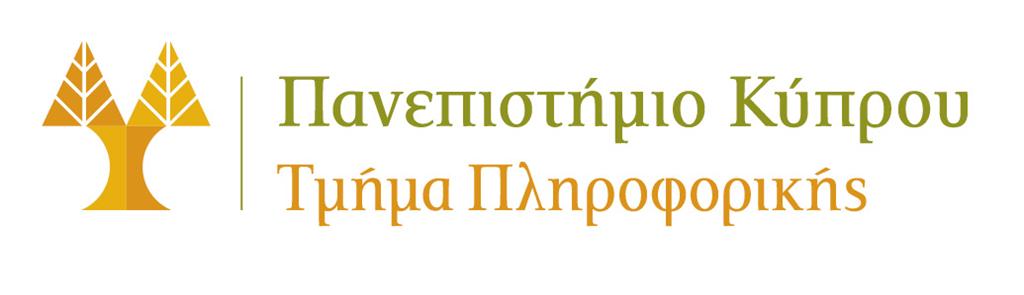 Why deep learning? Why now?
Datasets and benchmarks
AI is the new industrial revolution
If AI is the steam engine of this revolution, then data is its coal
Exponential progress in storage hardware over the past 20 years
Game changer: rise of the Internet, makes it feasible to collect and distribute very large datasets for ML
Today: companies work with image datasets, video datasets and natural-language datasets that could not have been collected without the internet
ImageNet dataset: Catalyst for the rise of deep learning
1.4 million images hand annotated with 1000 image categories
Yearly competition
Public competitions (e.g., Kaggle): excellent way to motivate researchers to advance the state of the art
Adapted from: Chollet, F. (2018). Deep Learning with Python. Manning Publications.
11
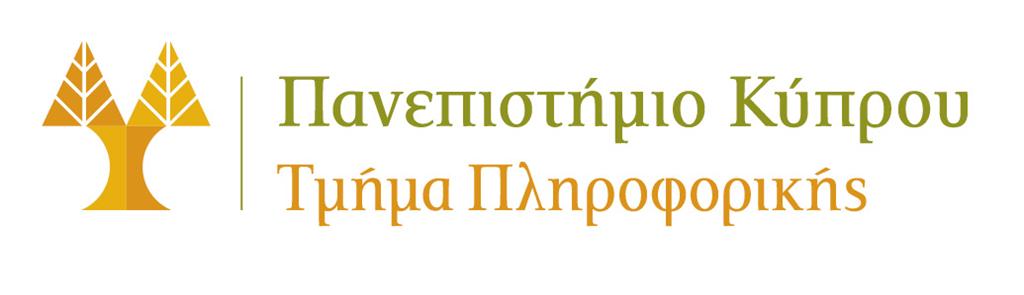 Why deep learning? Why now?
Algorithmic advances
Until the 2000s, we were missing reliable ways to train deep NNs
NNs were shallow (1-2 hidden layers), unable to compete against SVMs or Random Forests
Key issue: gradient faded away as number of layers increased
2009-2016: Algorithmic improvements allow better gradient propagation:
Better activation functions for neural layers
Better weight initialization schemes, starting with layer-wise pretraining, which was abandoned
Better optimization schemes (e.g., RMSProp, Adam)
Batch normalization
Residual connections
However, older techniques such as LSTMs were now feasible because of hardware & data
Adapted from: Chollet, F. (2018). Deep Learning with Python. Manning Publications.
12
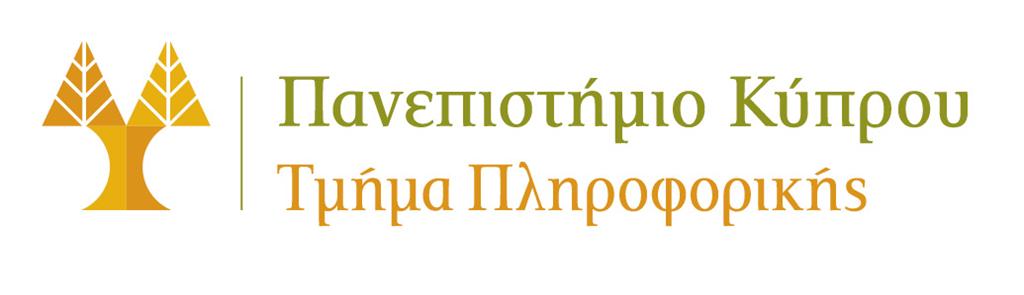 Why deep learning? Why now?
A new wave of investment
Deep learning (DL) became the new state of the art for computer vision in 2012-2013 and eventually all perceptual tasks – industry leaders took notice
Gradual wave of industry investment afterwards, far beyond anything previously seen in the history of AI. For example, the total venture capital investment in AI:
2011 (before deep learning spotlight) = ~$19M
2014: ~$394M
2013: Google acquired DeepMind for $500M (largest acquisition of an AI startup)
2014: Baidu started a DL research centre in Silicon Valley (investing $300M)
Deep Learning became central to the product strategy of tech giants
Research and number of people working on/with deep learning increased exponentially over the last years
Adapted from: Chollet, F. (2018). Deep Learning with Python. Manning Publications.
13
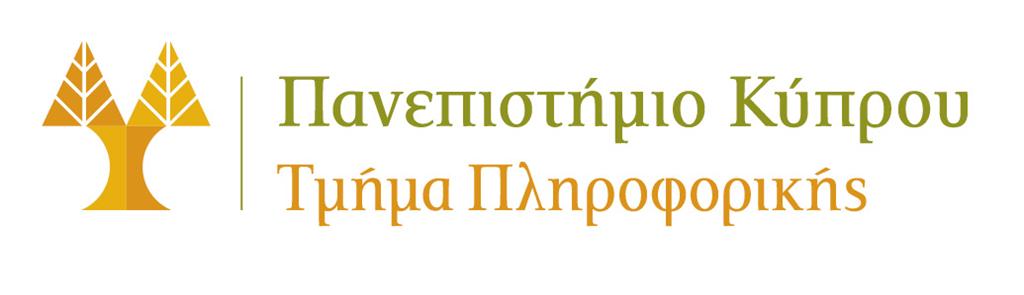 Why deep learning? Why now?
The democratization of deep learning
Early days required significant C++ and CUDA expertise, which few people possessed
Nowadays, basic Python scripting skills suffice to do advanced DL research
This has been driven primarily by the development of Theano, TensorFlow, and PyTorch: symbolic tensor1-manipulation frameworks for Python that support autodifferentiation
Rise of user-friendly libraries, such as Keras, which makes DL easy 
Culture on uploading papers on arXiv and releasing the code as open-source (see paperswithcode)



1Tensor: Generalizaton of a matrix to N-dimensional space
Adapted from: Chollet, F. (2018). Deep Learning with Python. Manning Publications.
14
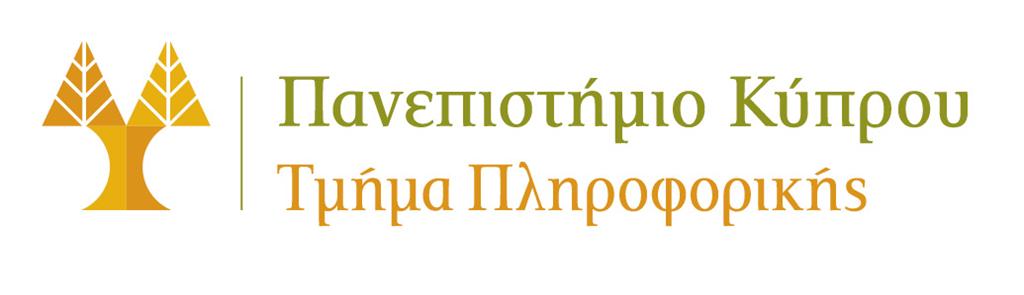 Structure helps learning
b
What do you think would be easier for a classifier to learn? 

1. A model that uses the color image?



2. A model that only looks at the gray scale?
If data has some structure and the NN does not need to learn the structure from scratch, then the NN will perform better

Example: Letter classification
A
c
D
Color does not matter!
R
G	 CLASSIFIER
B
R+G+B
     3
CLASSIFIER
Adapted from Udacity’s Deep Learning course
15
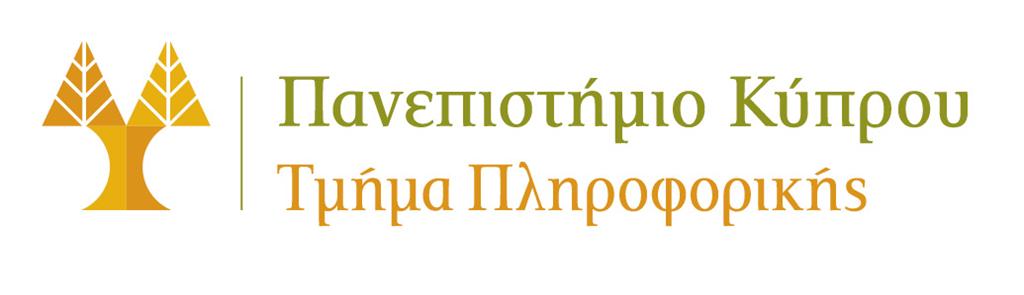 Statistical Invariance
Example: Dog image classification
Does not matter where the dog is, it is still an image with a dog

We should explicitly teach a NN that objects in images are the same irrespective of where they are in the image

This is called Translation Invariance
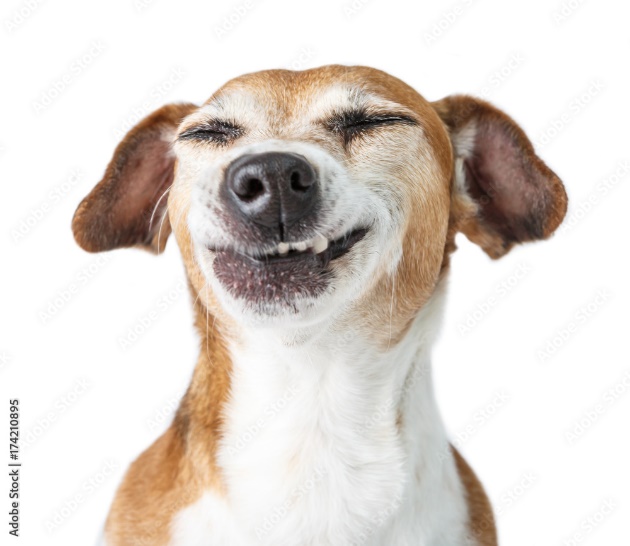 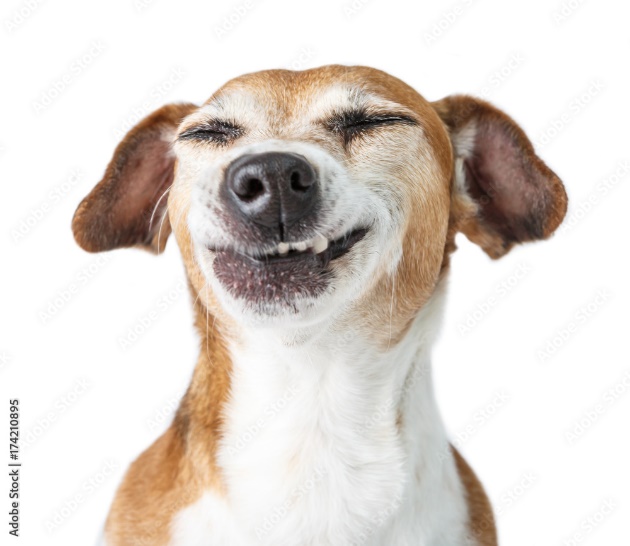 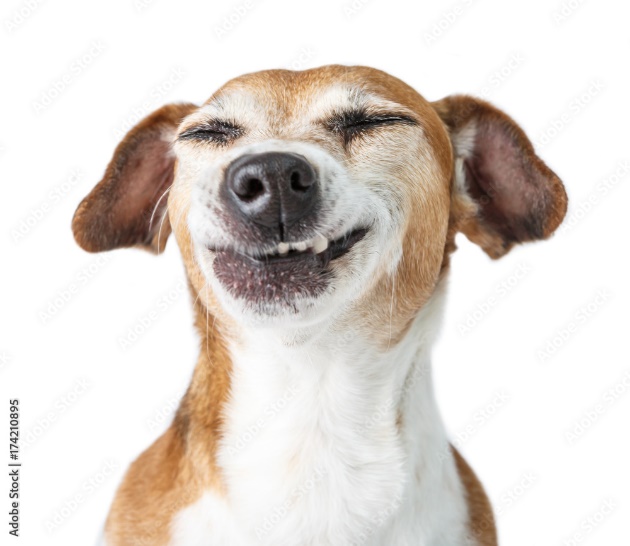 Adapted from Udacity’s Deep Learning course
16
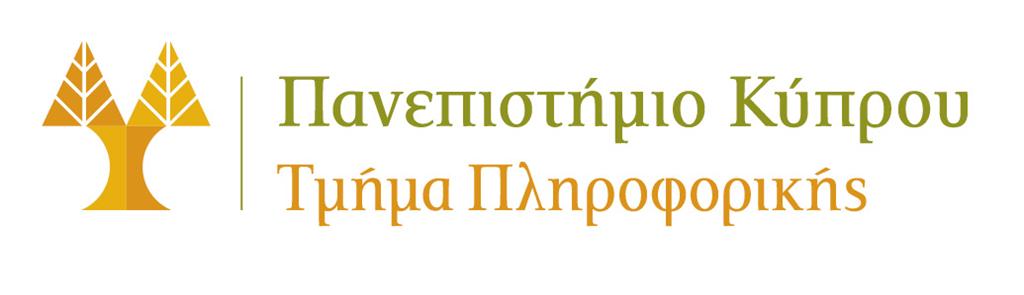 Statistical Invariance
Example: Text that talks about dogs

The quick brown dog jumped over the lazy white dog.
Once upon a time, there was a dog with pointy ears and a short tail.

Does the meaning of dog change depending on whether it is in the 1st sentence or the 2nd one?
No

We want the part of the NN that learns what a dog is to be reused every time the NN sees the word dog, and not to re-learn it every time.
Adapted from Udacity’s Deep Learning course
17
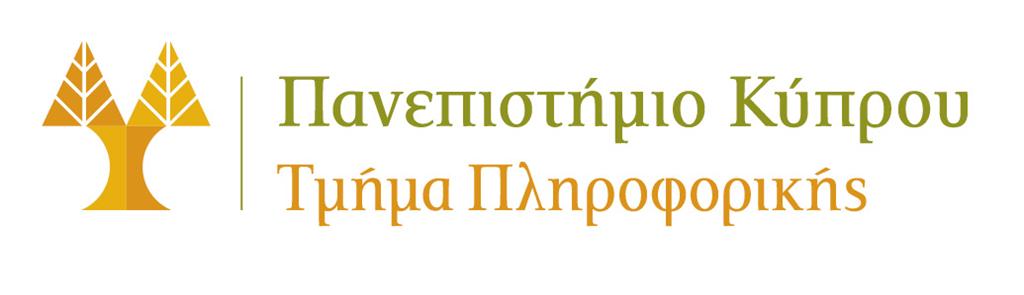 Statistical Invariance: Weight sharing
When we know that 2 or more inputs contain the same information then we share their weights and train the weights jointly for those inputs
Statistical invariants: things that do not change on average across time or space
The quick brown dog jumped over the lazy white dog.

Once upon a time, there was a dog with pointy ears and a short tail.
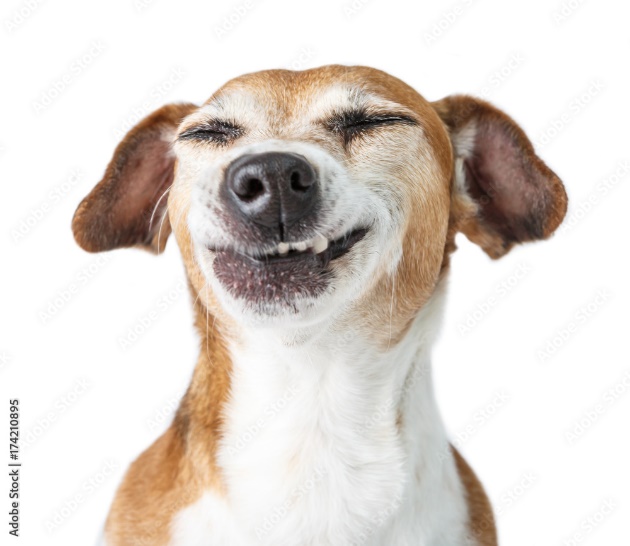 Convolutional
Networks
Embeddings or Recurrent NNs
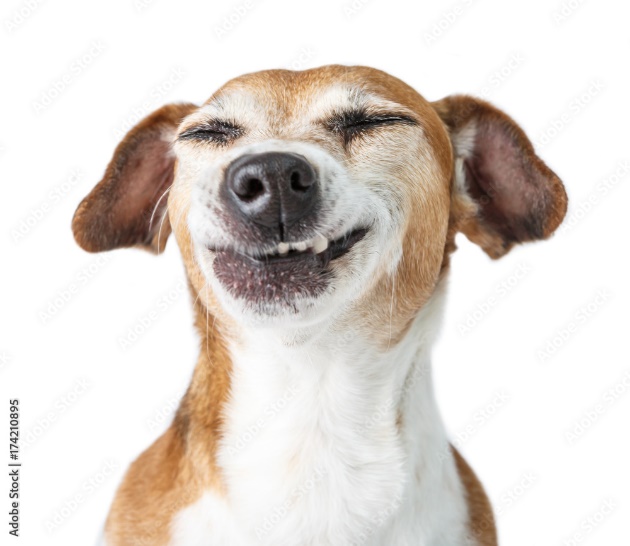 Text or Sequences
Image Data
Adapted from Udacity’s Deep Learning course
18
Image Data
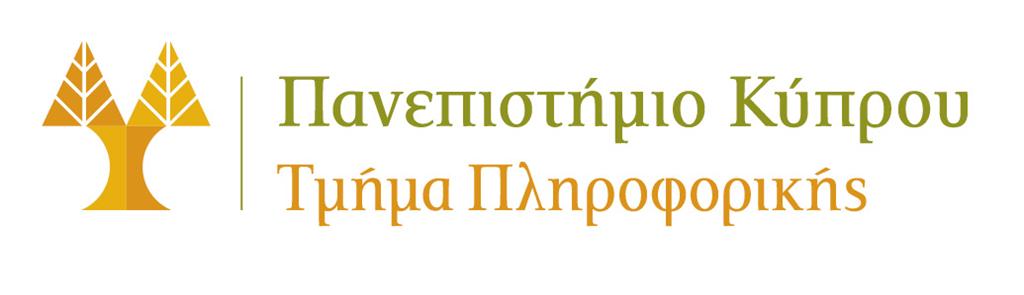 Image Data
20
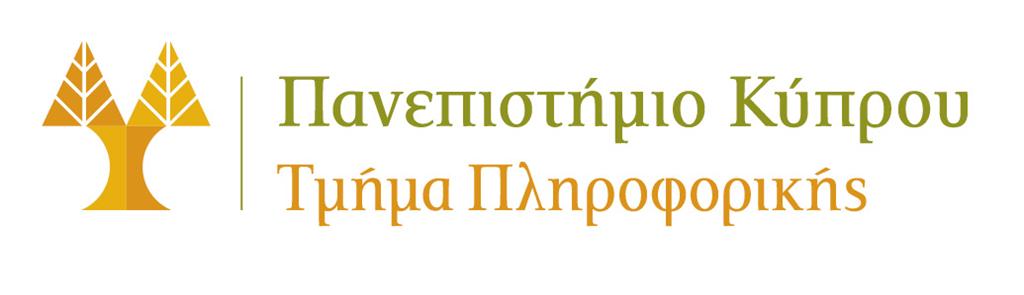 Convolutional Networks (ConvNets)
Convolutional NNs are regularized versions of MLPs, i.e., they reduce the number of parameters and try to account for translation invariance, based on 3 ideas:
Local receptive fields
Each neuron receives input only from a restricted area of the previous layer (typically a square, e.g., 5x5)
The learnable parameters of each such neuron are called a filter or a kernel
In contrast, the receptive field of FC layers is the entire previous layer

Weight sharing
Each filter is convolved with the previous layer, i.e., slices over the previous entire activation map (e.g., the original image) and computes the dot product between the filter entries and the input patch
The output of this operation is an activation map for each filter

Spatial sub-sampling (pooling) [optional]
Reduces the dimensions of the data by combining the outputs of neuron clusters into a single number
Typically, max-pooling or average pooling
21
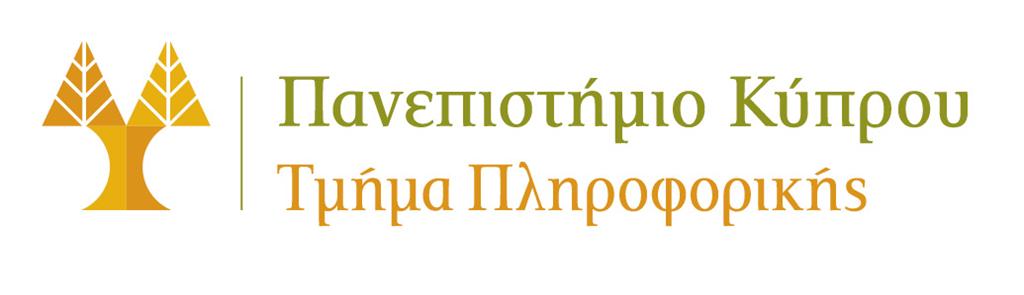 Convolutional Networks (ConvNets)
Convolution
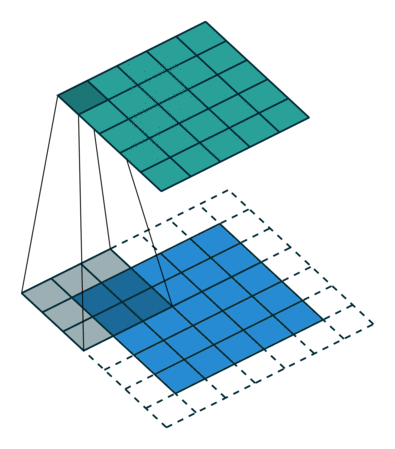 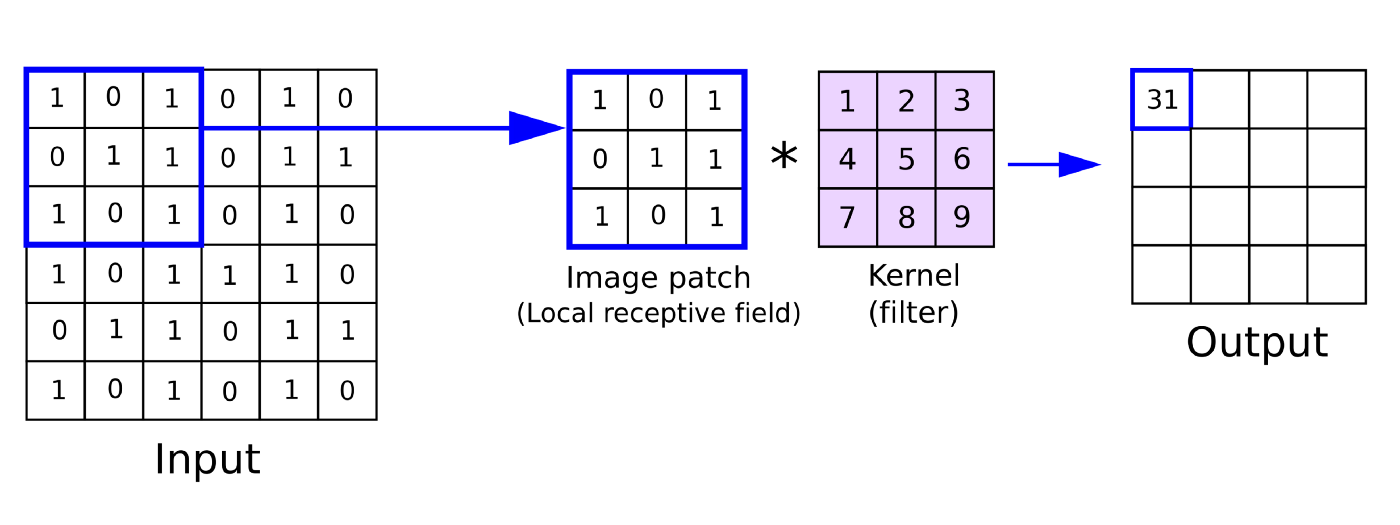 Local receptive field: 3x3 filter
Weight sharing: only 9 parameters are learned to produce the output activation map (of this filter)
22
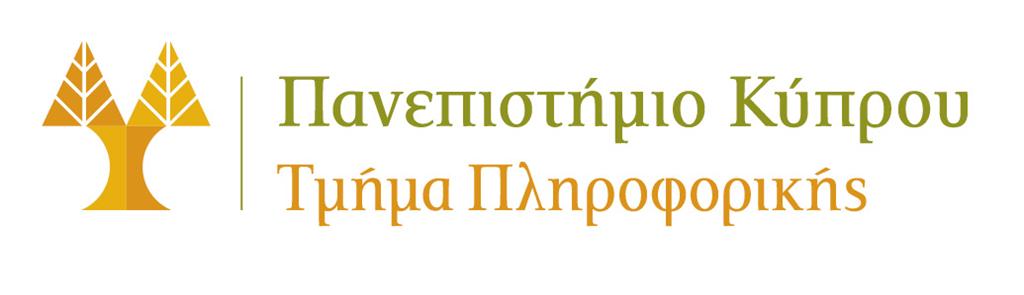 Convolutional Networks (ConvNets)
Pooling
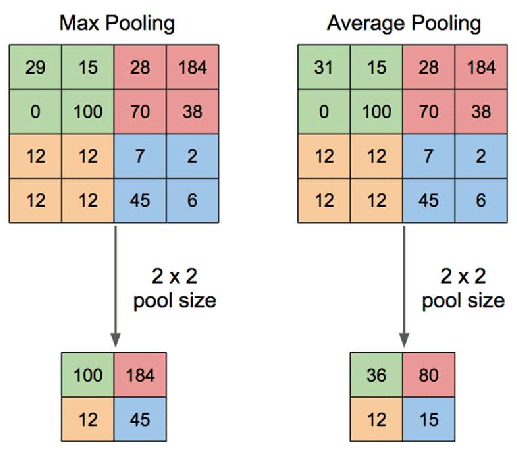 source
23
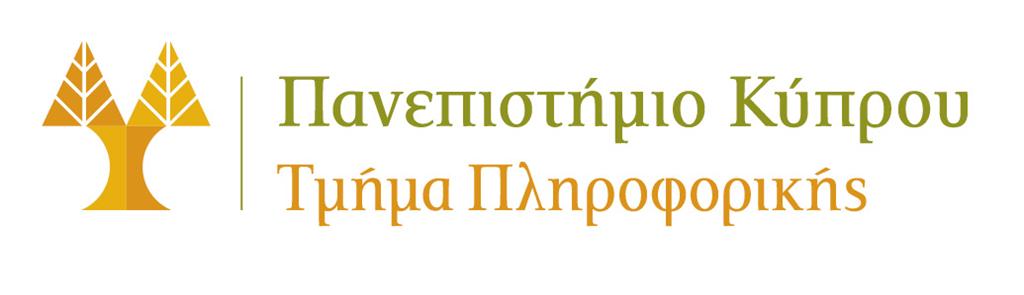 Convolutional Networks
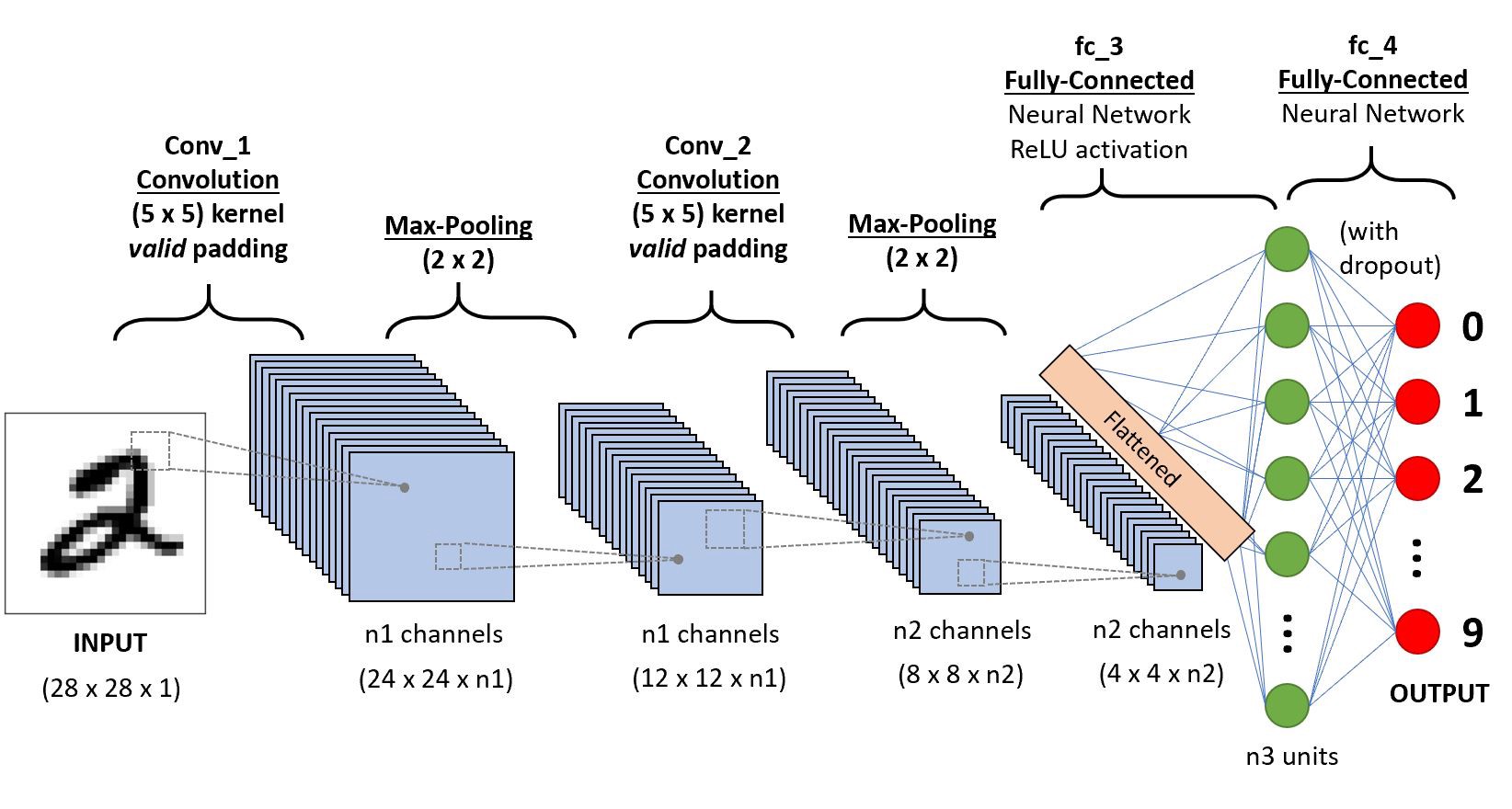 24
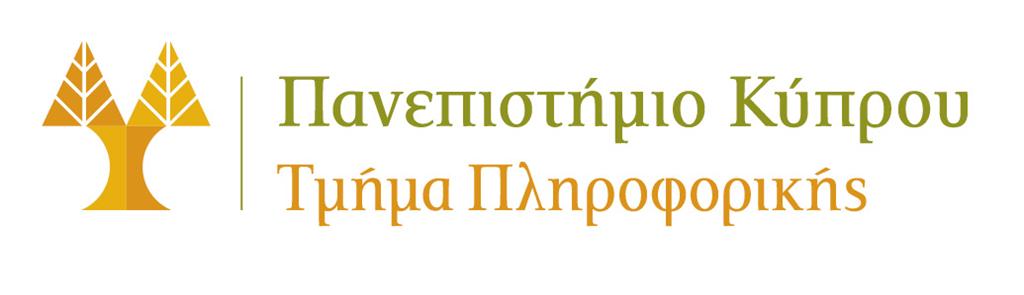 What ConvNets learn
Each layer in the hierarchy learns progressively better representations

Input layer: original pixel values
Layer 1: presence/absence of edges of particular orientation at particular position
Layer 2: local arrangements of edges
Layer 3: assemblies of local arrangements that may correspond to parts of objects
Layer 4: combinations of parts of objects that may represent complete objects
Output Layer: classification
25
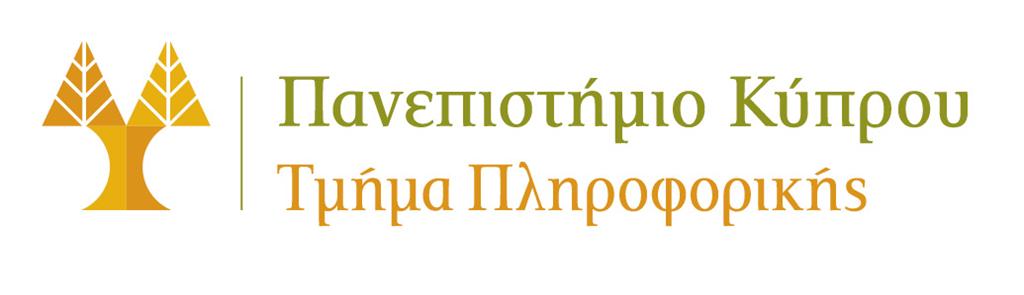 Applications of ConvNets
Every task that requires image data:
Image recognition
Video recognition
Image classification
Image segmentation
Medical image analysis
…

Can also be used for other types of data:
Natural language processing
Time series forecasting
…
26
Sequential Data
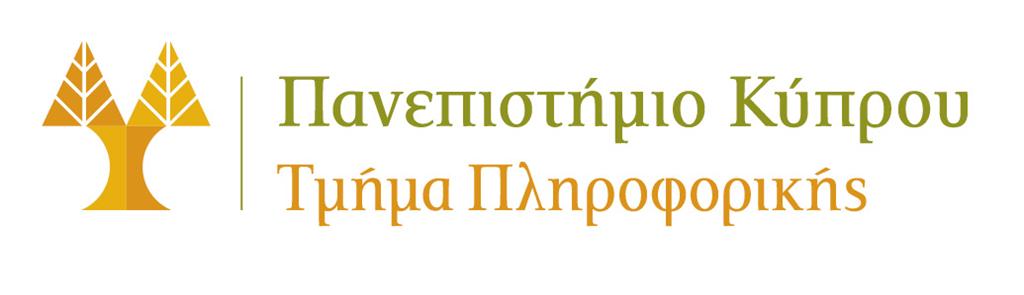 Sequential data
Sequential data refers to any data that contain elements that are ordered into sequences
The order differentiates this data from other cases we have seen so far

Examples:
The price of a stock over time
Environmental data (pressure, temperature, precipitation etc.) over time
Sequence of queries in a search engine, or the frequency of a query over time
EEG signals
A DNA sequence of nucleotides
The words in a document as they appear in order
Event occurrences in a log
Video-based action recognition
28
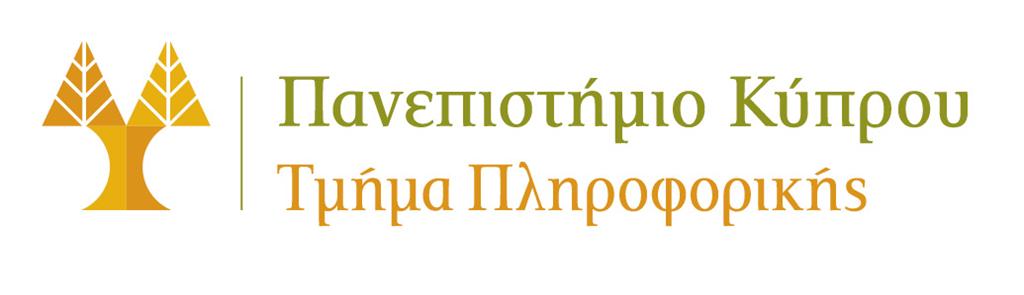 Time-series data
Time series: 
Typical case of sequential data
Vector of numeric values that change over time
Typically, collected at regular intervals

Components:
Trends: smooth long-term direction
Seasonality: patterns of change within a year which tend to repeat each year
Cyclic variation: rise and fall over periods typically longer than a year
Noise: random variation / unpredictable component
29
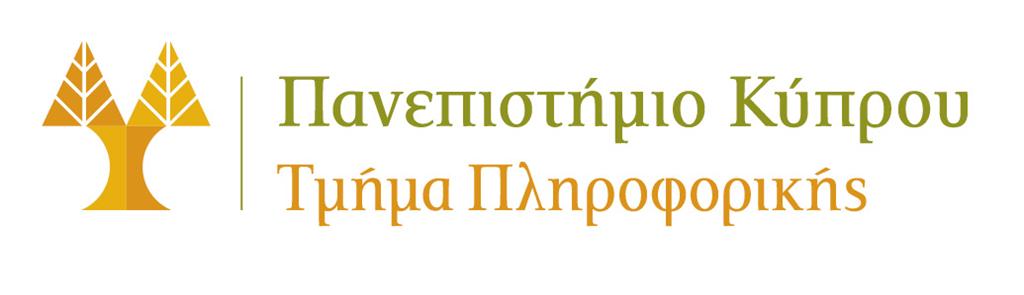 Quiz
Sequential data and time-series data mean exactly the same thing. True or False?

False. There exist data that contains elements whose order is not defined by a time axis. For example, a DNA sequence, or words in a document.

Nevertheless, in most applications, sequential data are temporal data.

In the following slides, we will be using the word “order” and “time” synonymously.
30
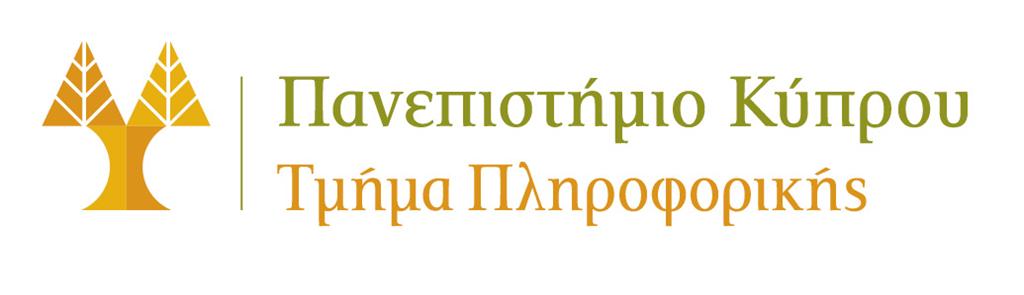 Handling sequential data
Why deal with sequential data?
Stock prices do not make sense without the time information
Individual words in a sentence do not make sense without their context

How to handle sequential data?
Need some form of memory. 
Two approaches:
Order is externally processed
Order is internally processed
31
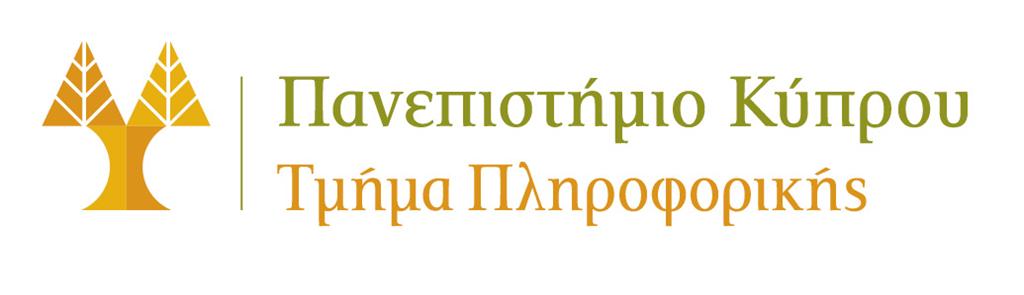 External processing of order
32
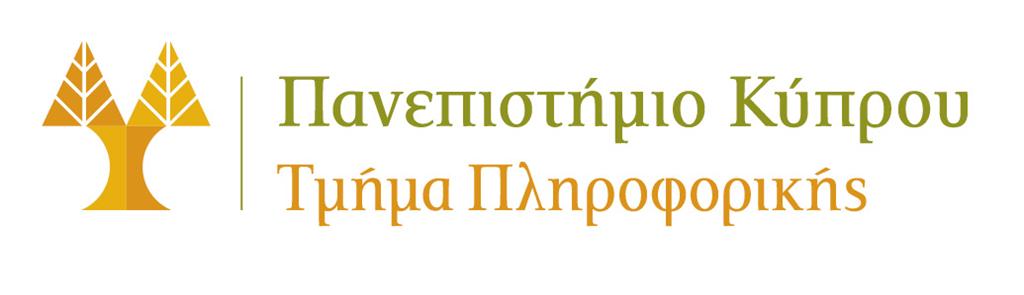 External processing of order: MLP
Inflexible approach:
Rigid limit on duration of patterns
Does not capture the translational invariance of the same temporal pattern at different absolute times
[0,0,1,1,1,0,0,1,0,0]		t
[0,0,0,0,1,1,1,0,0,1]		t+2
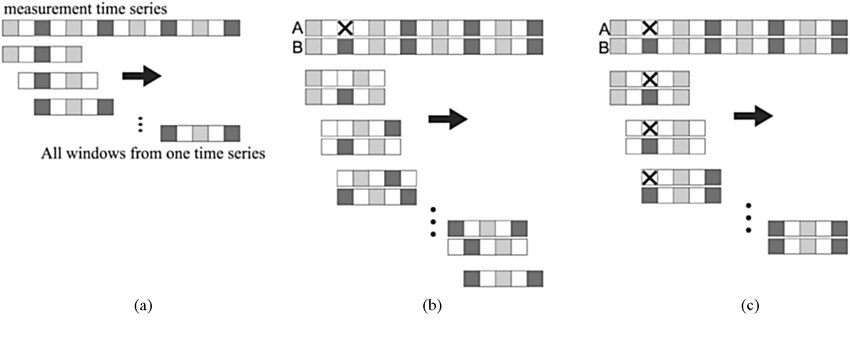 33
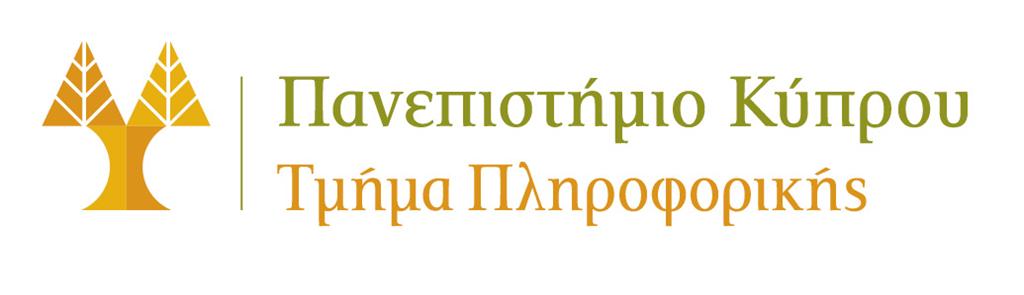 Internal processing of order
The model uses an internal state which is constantly updated according to an input stream, and maintains the preceding state of the nodes which is reintroduced at the following step.

Typically done:
At the neuron level: the neuron model introduces some delay when integrating the input and calculating the response

At the connection level: the signal propagates from one neuron to the other with some delay
34
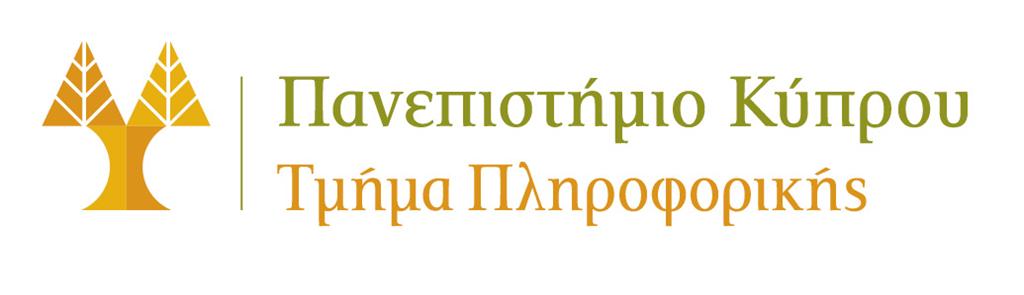 Internal processing of order: neuron level
35
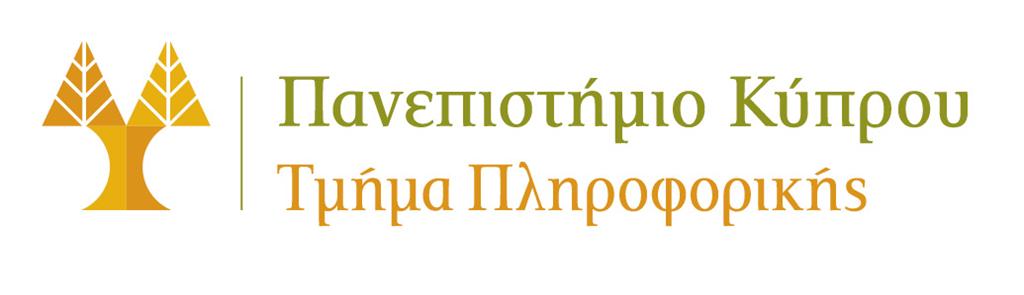 Internal processing of order: connection level
36
Recurrent Neural Networks
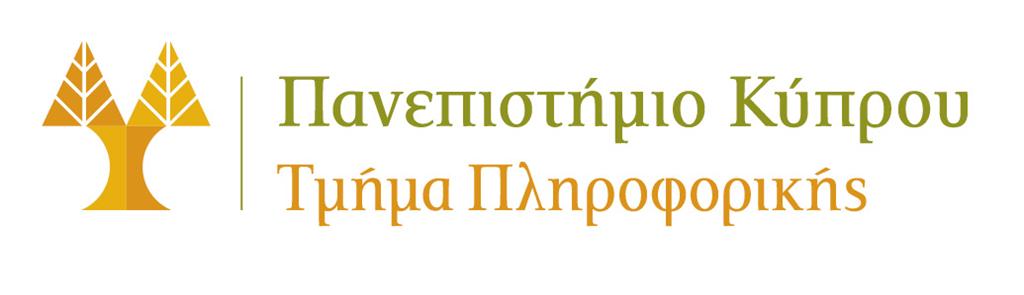 Recurrent Neural Networks: forward propagation
38
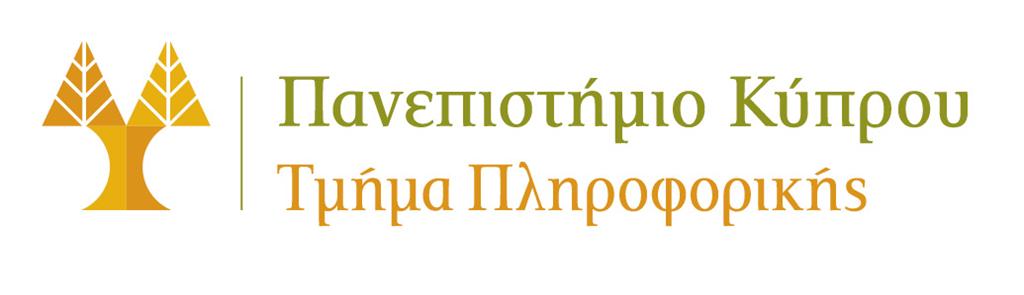 Training: Backpropagation through time
Backpropagation can still be used to train recurrent neural networks

Modification: 
forward propagation: unroll the computational graph over time, i.e., maintain all neuron states in memory for the length of the sequence, t = 1 to T
backpropagate errors starting from the last time step (T) towards the first time step, while at each time step we also backpropagate errors from the output layer (if any)
accumulate all gradients and apply gradient descent
39
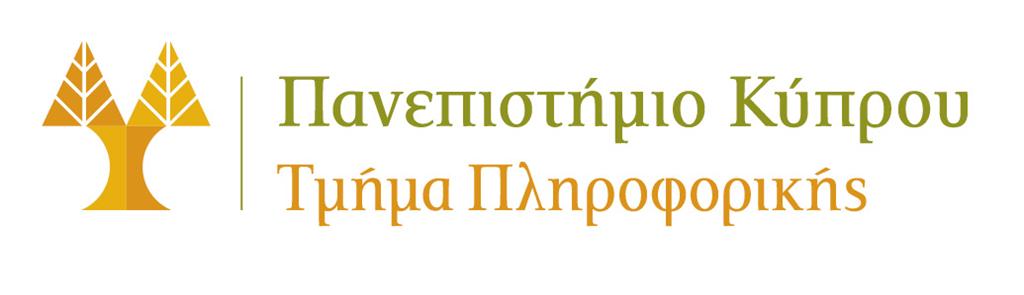 Unroll the computational graph
The network becomes very deep
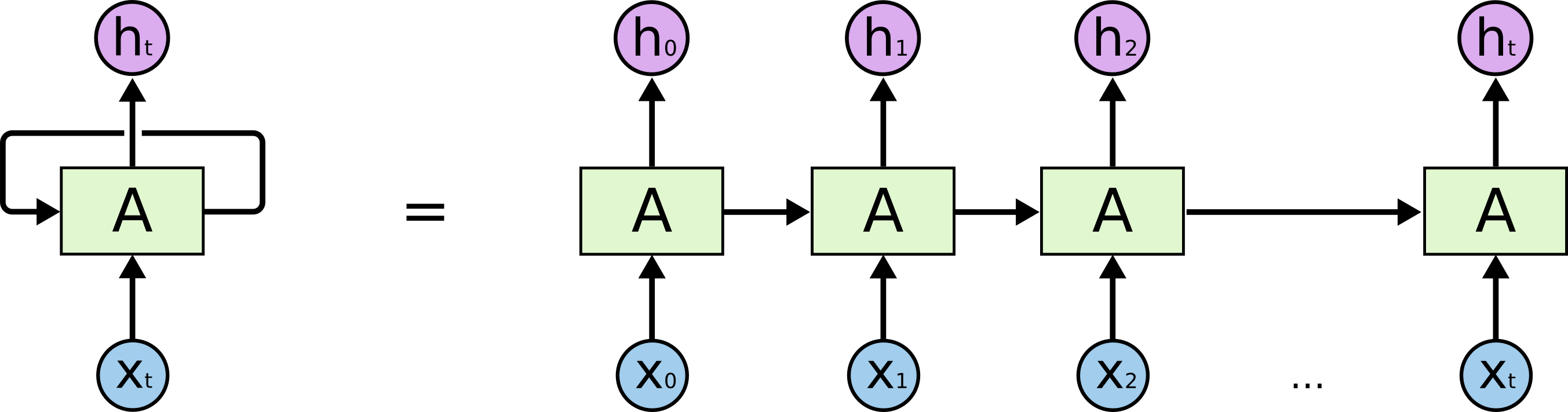 Source
40
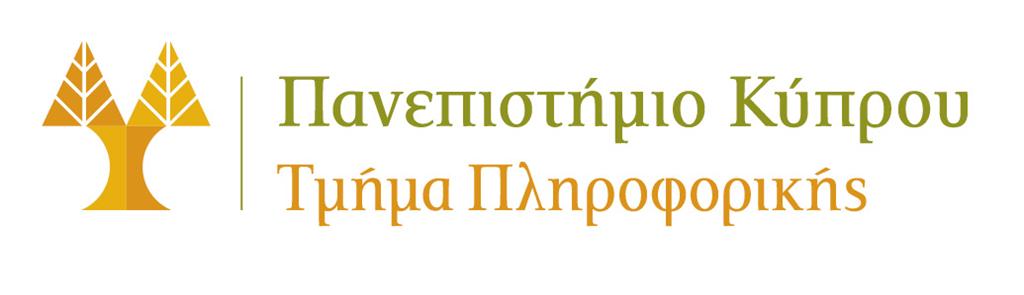 Backpropagate errors
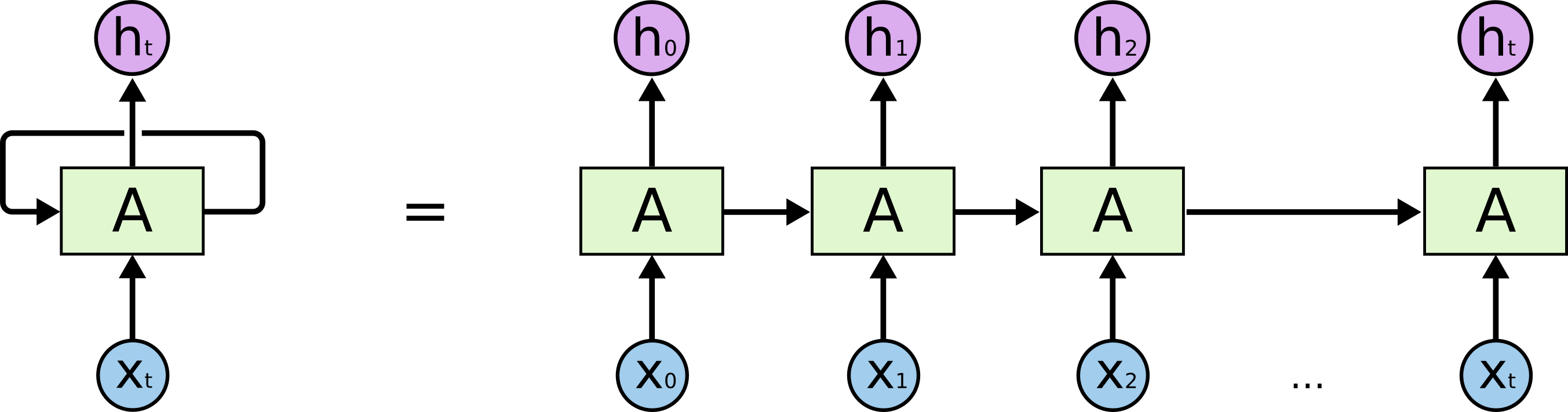 Source
41
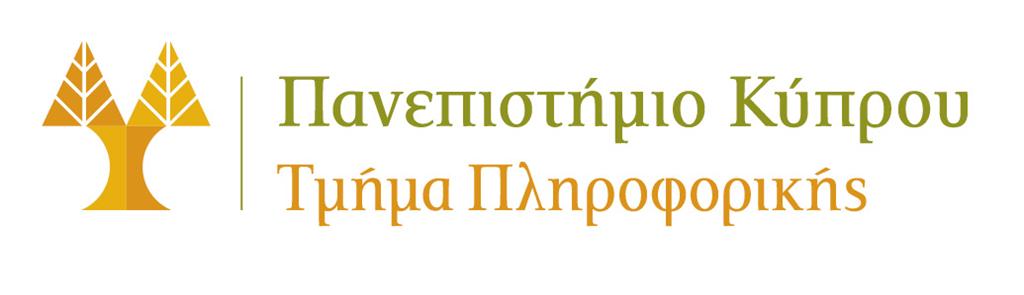 Apply parameter update
Once all gradients are accumulated, we do a gradient descent step and modify the parameters

Notice that we use weight sharing: the unrolled graph uses the same weights for the processing of different inputs in the sequence
If the weights were different then it would be a type of feedforward neural network

This enables RNNs to limit computational resources and process sequences of variable length
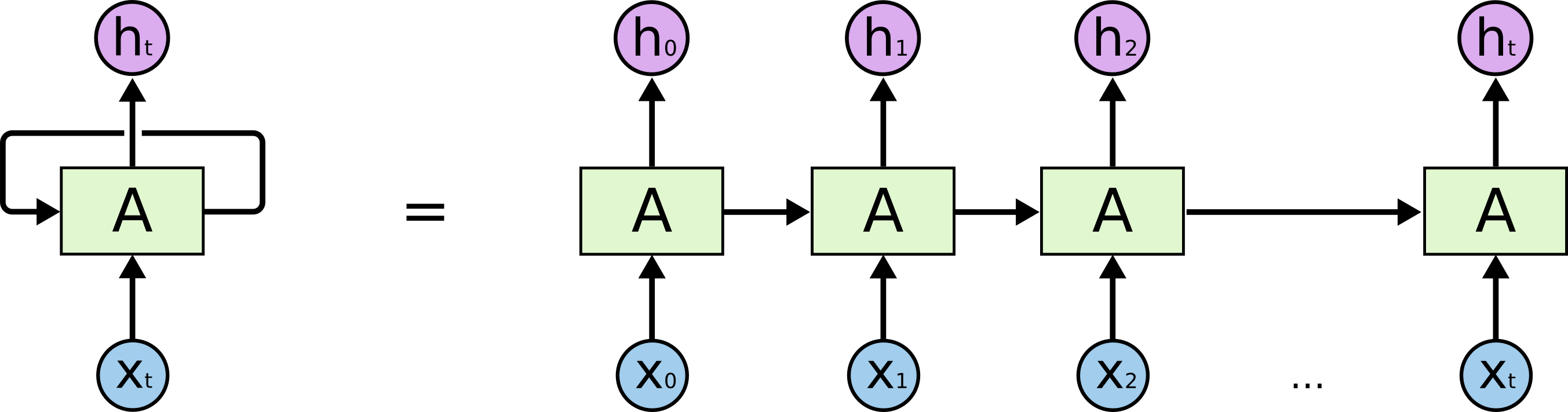 Source
42
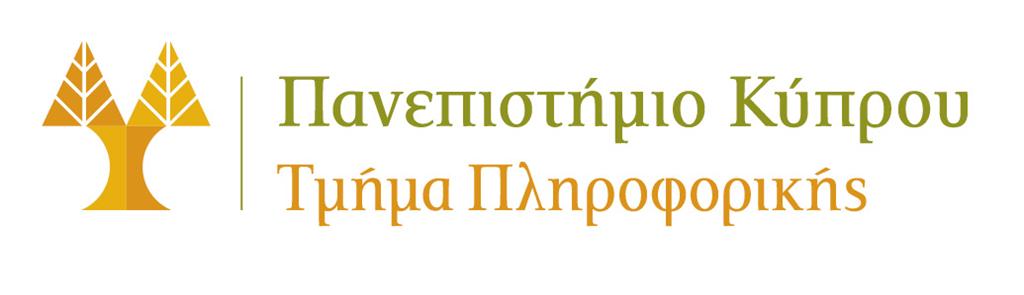 RNN Examples
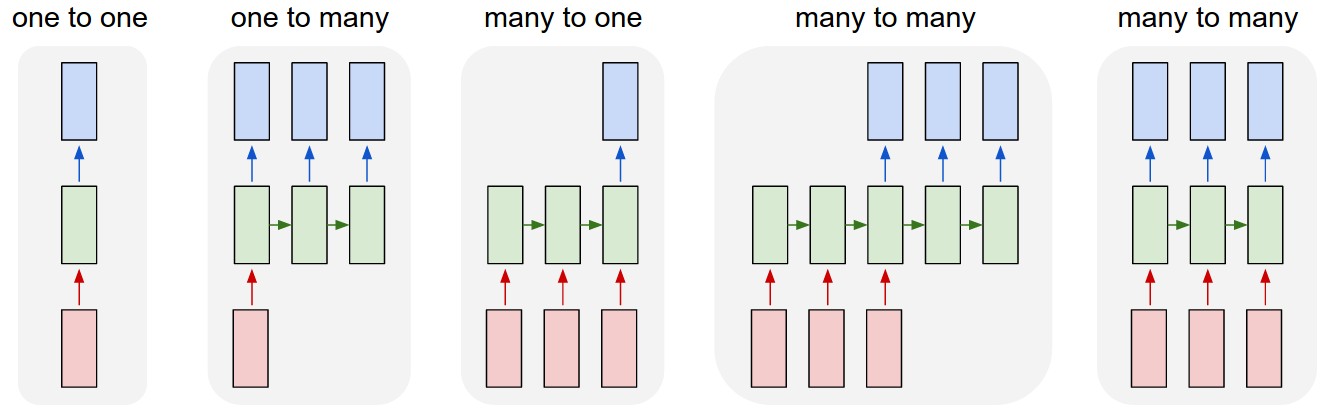 source
Each rectangle is a vector and arrows represent functions (e.g. matrix multiply). Input vectors are in red, output vectors are in blue and green vectors hold the RNN's state
43
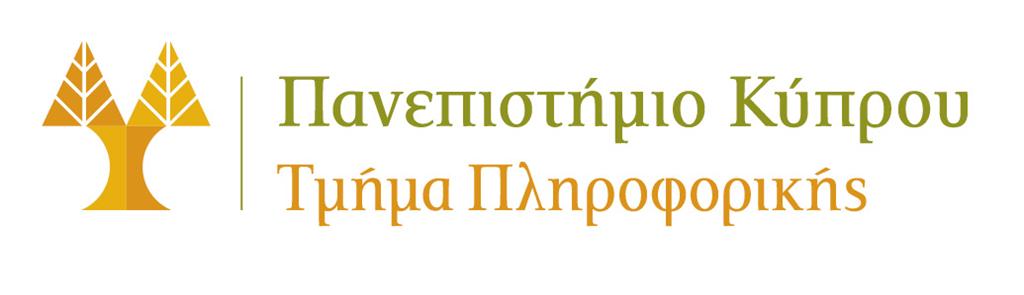 RNN Examples
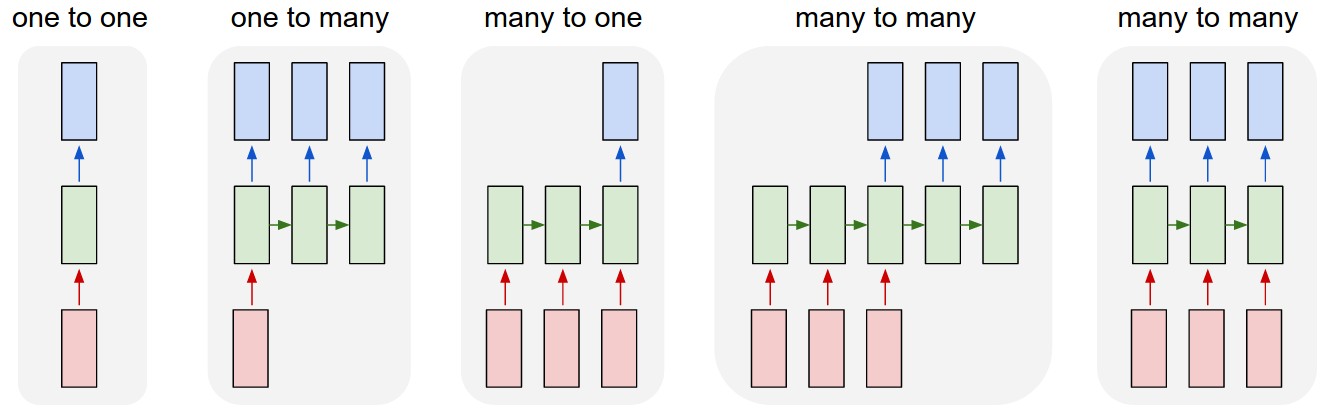 source
Vanilla mode of processing without RNN, from fixed-sized input to fixed-sized output (e.g. image classification).
44
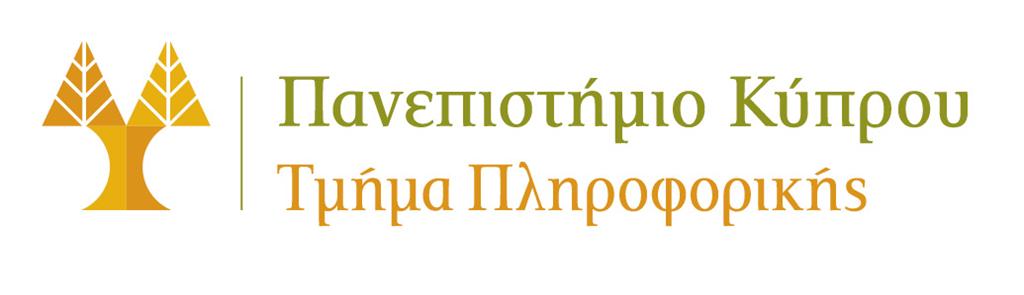 RNN Examples
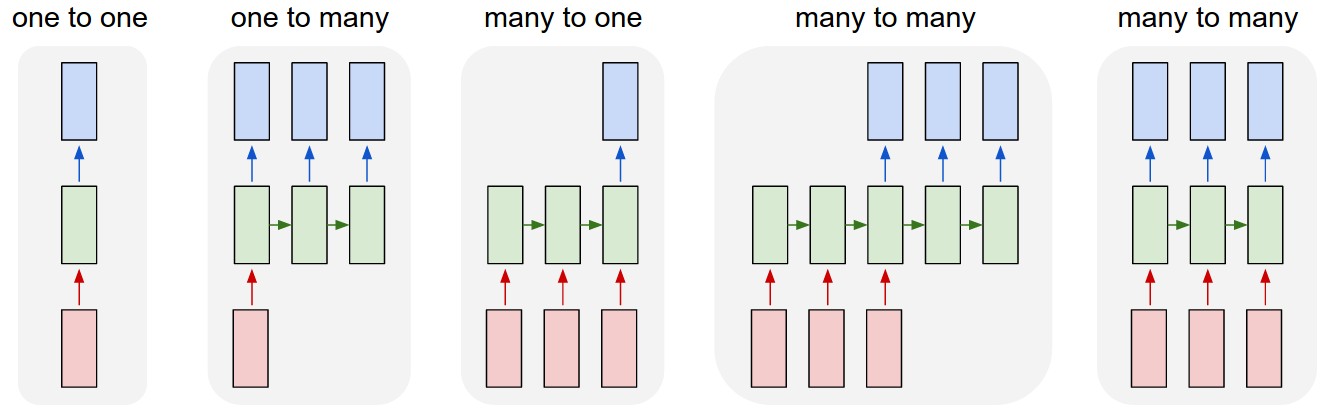 source
Sequence output (e.g. image captioning takes an image and outputs a sentence of words).
45
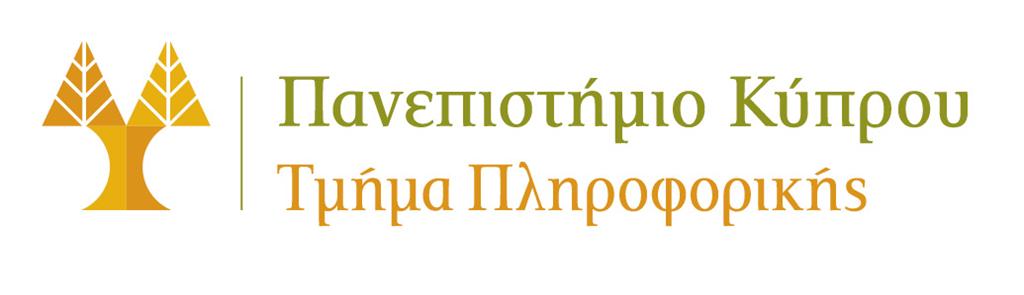 RNN Examples
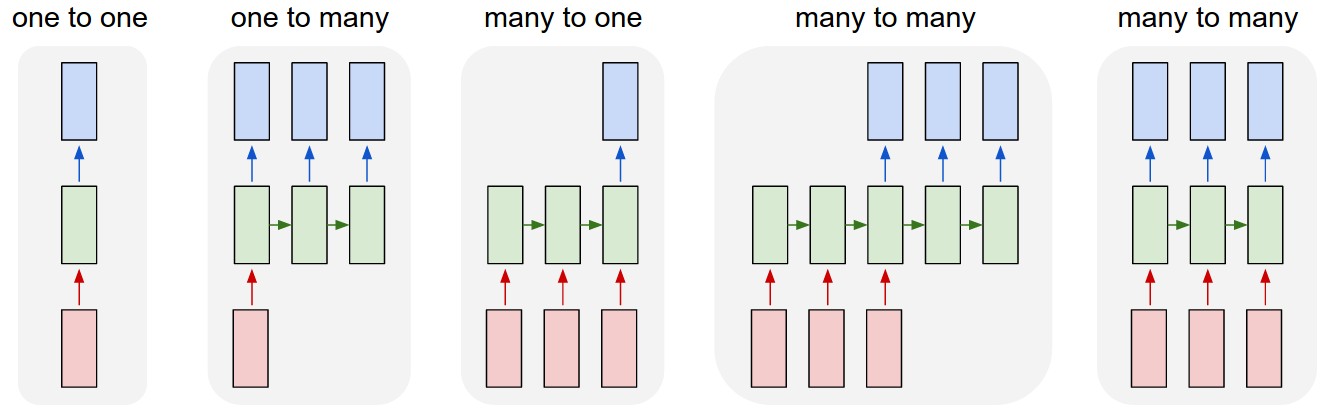 source
Sequence input (e.g. sentiment analysis where a given sentence is classified as expressing positive or negative sentiment).
46
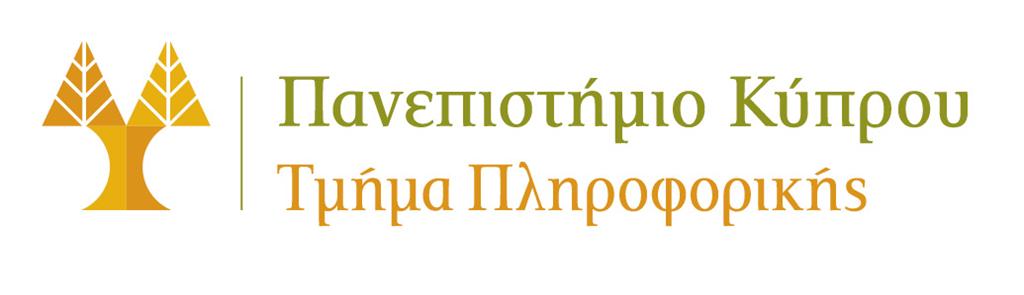 RNN Examples
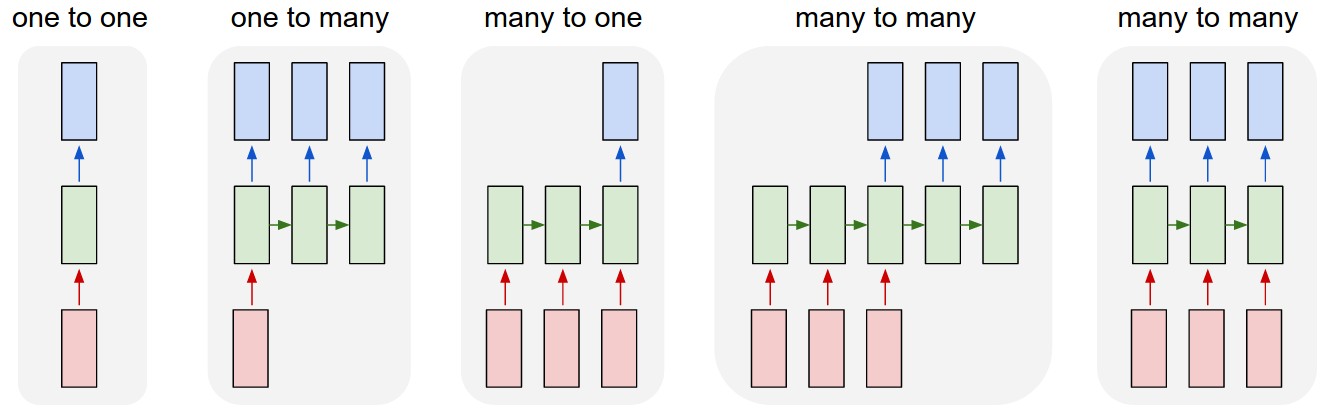 source
Sequence input and sequence output (e.g. Machine Translation: an RNN reads a sentence in English and then outputs a sentence in French).
47
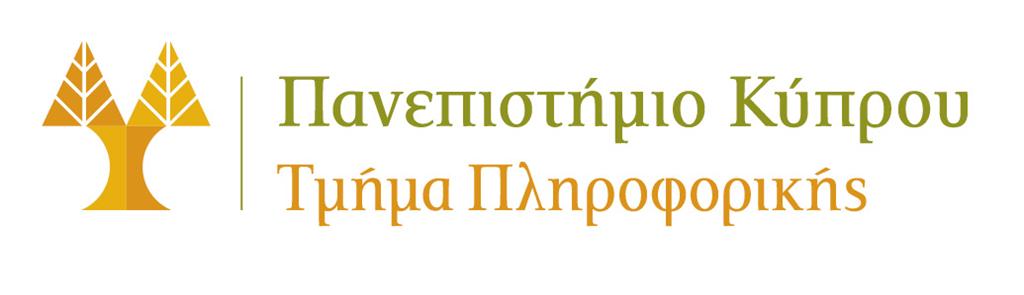 RNN Examples
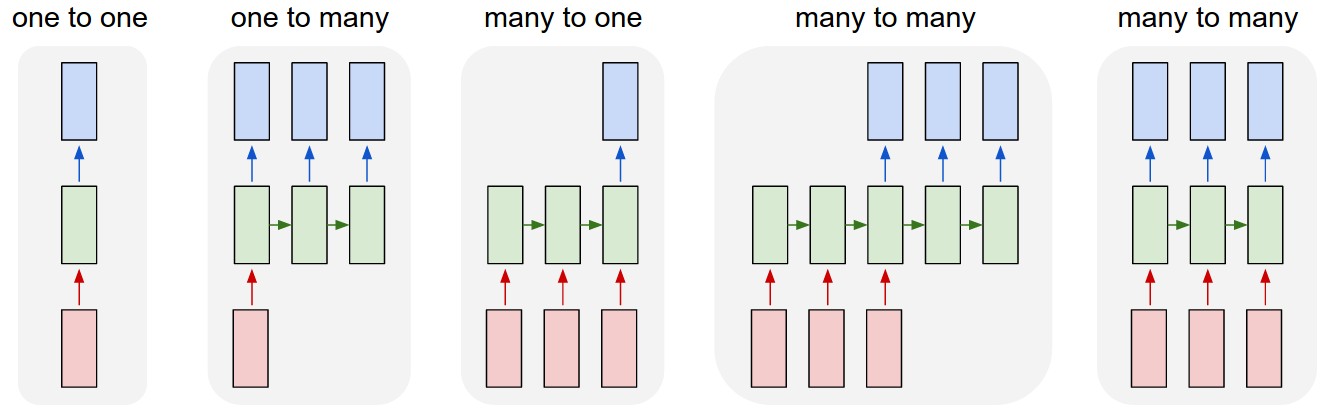 source
Synced sequence input and output (e.g. video classification where we wish to label each frame of the video).
48
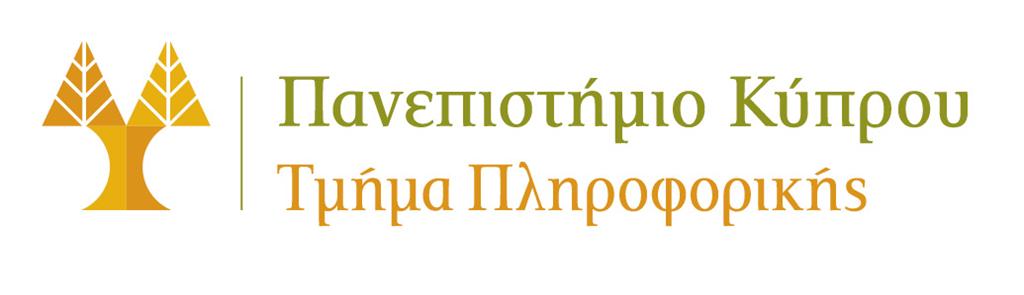 The problem of long-term dependencies
Consider a language model trying to predict the next word based on the previous ones

If we are trying to predict the last word in “the clouds are in the sky,” we don’t need any further context – it’s pretty obvious the next word is going to be sky. 

In such cases, where the gap between the relevant information and the place that it’s needed is small, RNNs can learn to use the past information.
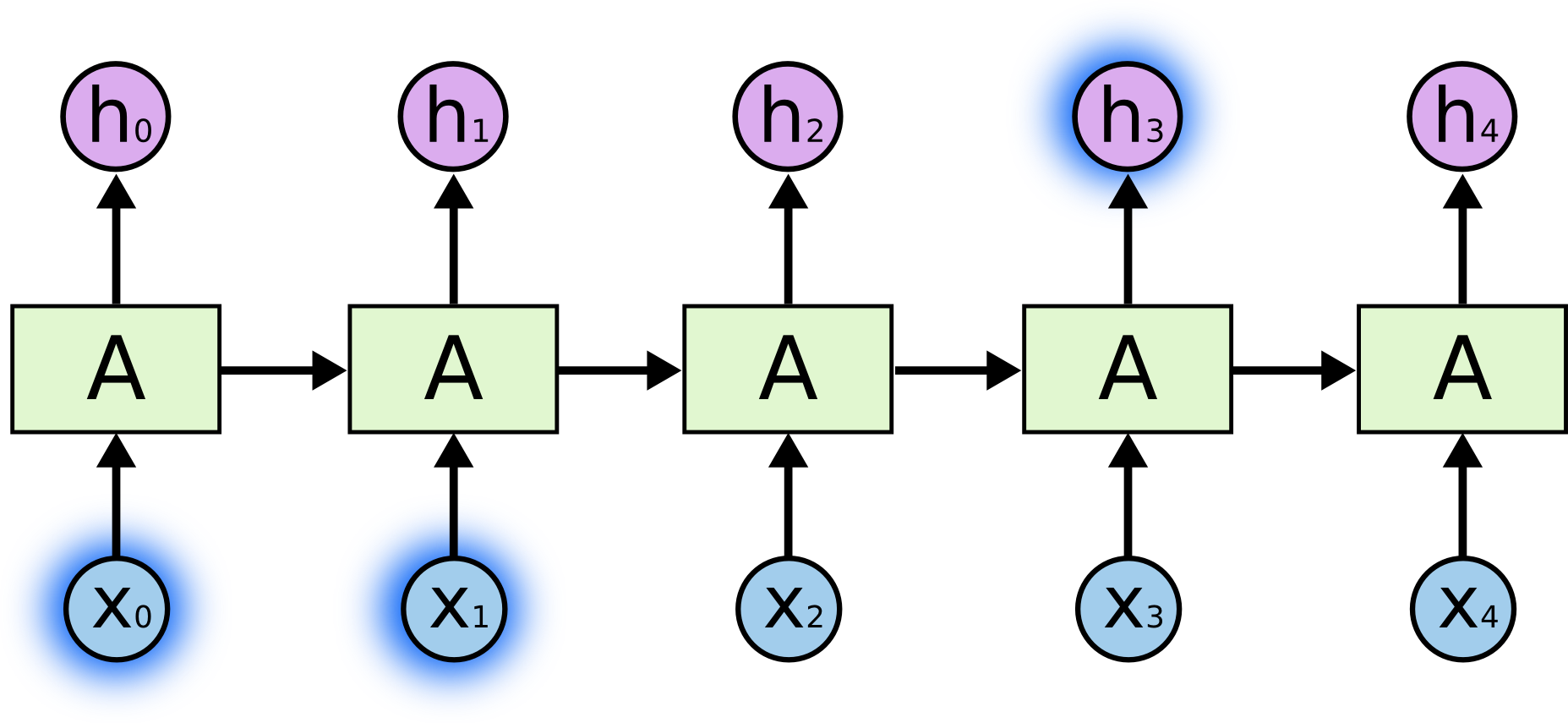 Source
49
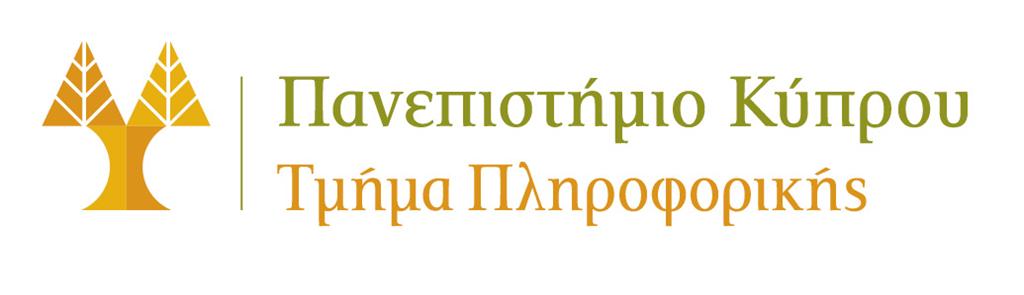 The problem of long-term dependencies
Consider trying to predict the last word in the text “I grew up in France […] I speak fluent French.”
Recent information suggests that the next word is probably the name of a language.
If we want to narrow down which language, we need the context of France, from further back.
Gap between relevant information and point where it needed can become very large.

As that gap grows, RNNs become unable to learn to connect the information.
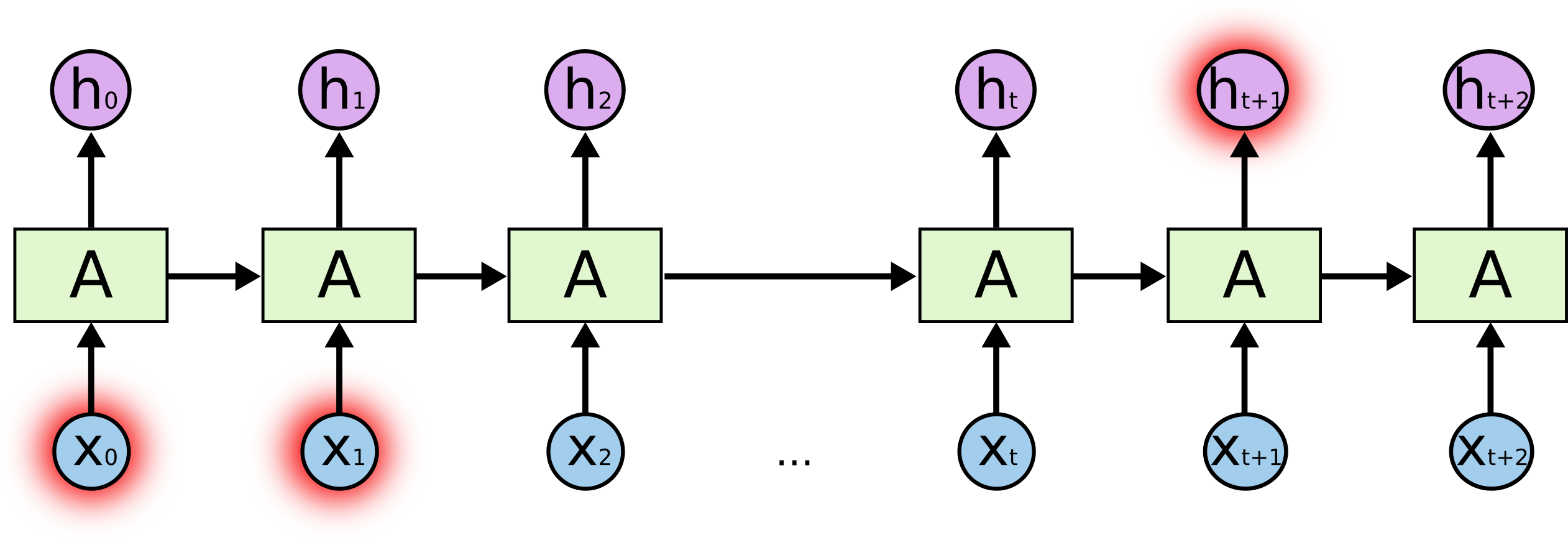 Source
50
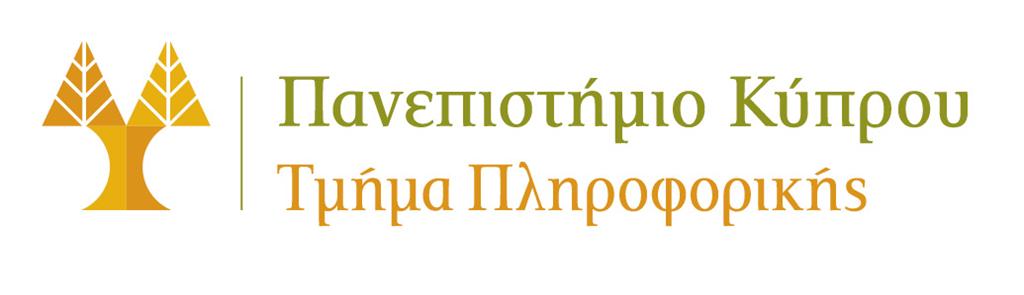 The vanishing and exploding gradient problem
When backpropagating the gradients in a deep network (e.g., a recurrent neural network unrolled for many time steps) from the output layer to the input layer it is often the case that the gradients get smaller and smaller and approach zero.
Gradient descent leaves the weights of the lower layers unchanged
Never converges to the optimum
This is known as the vanishing gradients problem

In some cases, the gradients become larger and larger
This causes large weight updates which makes gradient descent to diverge
This is known as the exploding gradients problem
51
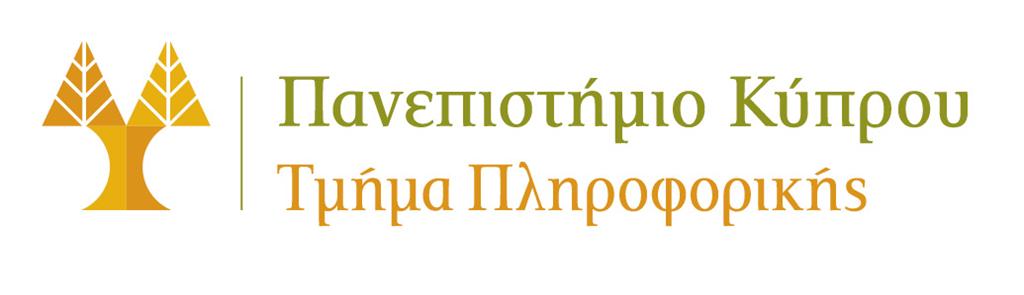 Why do gradients vanish?
Activation functions such as the sigmoid, squashes a large input space into a smaller output space that lies in [0,1]
Larger inputs (positive or negative) saturate the function which results in a derivative close to zero
This means that there are practically no gradients to propagate backward while any residual ones keep on diluting.
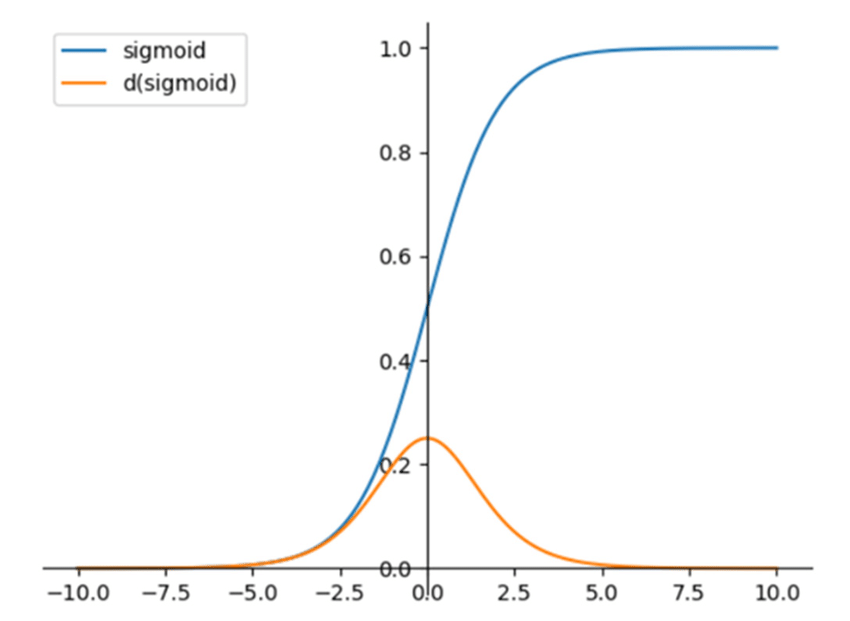 Image source
52
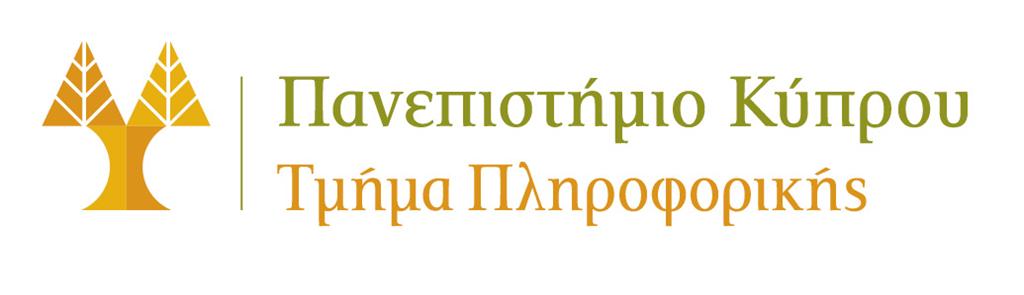 Why do gradients explode?
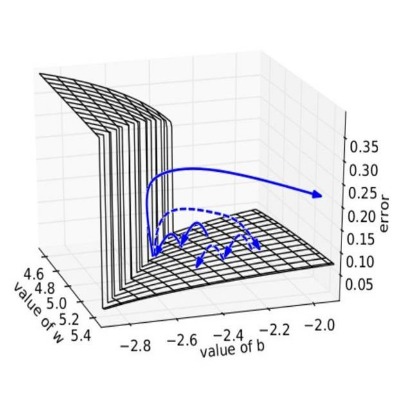 Suppose that the initial parameters result in some large loss.
The gradients can accumulate during an update and result in very large gradients which eventually result in very large updates to the network parameters
It is sometimes the case that the parameters overflow and produce NaN values
Image source
53
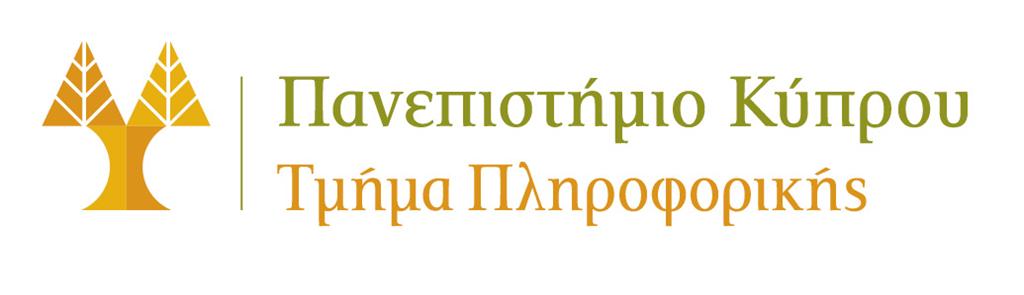 Potential solutions?
Better weight initialization (e.g., considering the variance of inputs and outputs at each layer)
Use non-saturating activation functions (ReLU, Leaky ReLU, ELU,…)
Batch normalization (zero-mean normalization of input to a layer based on mini-batch data)
Gradient clipping (gradient values beyond -1 or +1 are clipped to this range)
Do not learn the recurrent weights: ignore the problem (see next slide)
Use a more advanced architecture (see next slides)
54
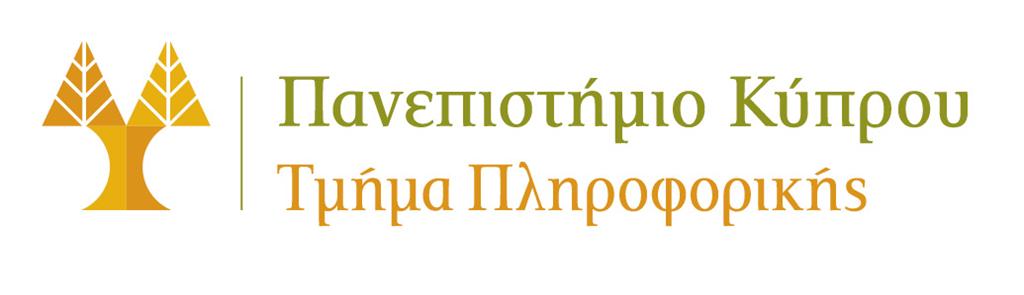 Ignoring the problem: Echo State Networks
We unroll the computational graph when we want to train recurrent connections.
By NOT training the recurrent connections, we do not have the problem of vanishing/exploding gradients.

Echo State Networks:
Reservoir computing: large sparsely connected hidden layer (1% connectivity) with connectivity and weights fixed and randomly assigned.
Input-to-hidden, and output-to-hidden connections also random
Only connections from hidden layer to output are trainable
Regression problems: output is a linear combination of the hidden state
55
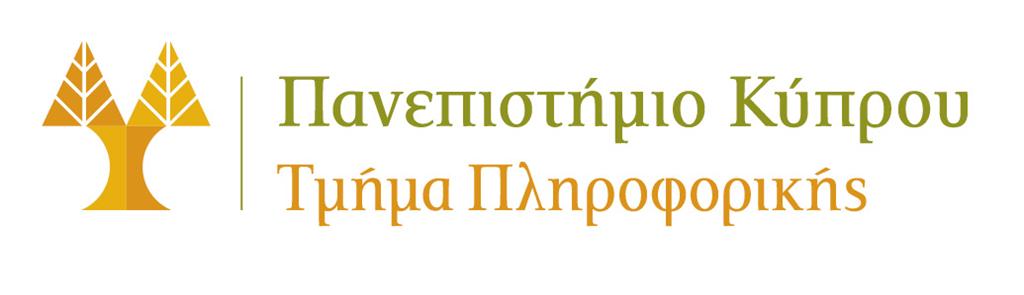 Echo State Networks: how they work
Input at each time step is fed into the dynamical reservoir, which along with its internal recurrent connections and recurrent connections from the output layer calculates its next state.

The output is computed as a linear combination of the current state of the reservoir and the output weights.
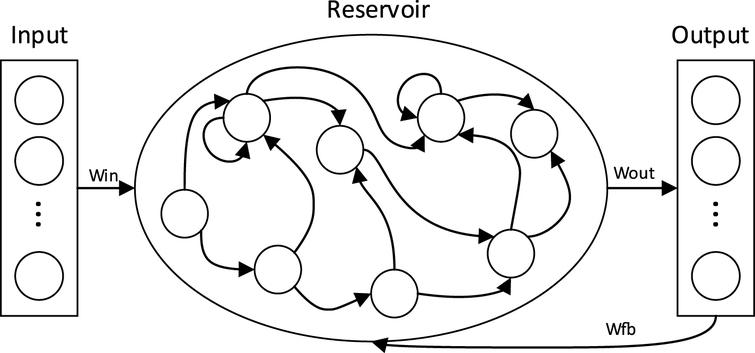 56
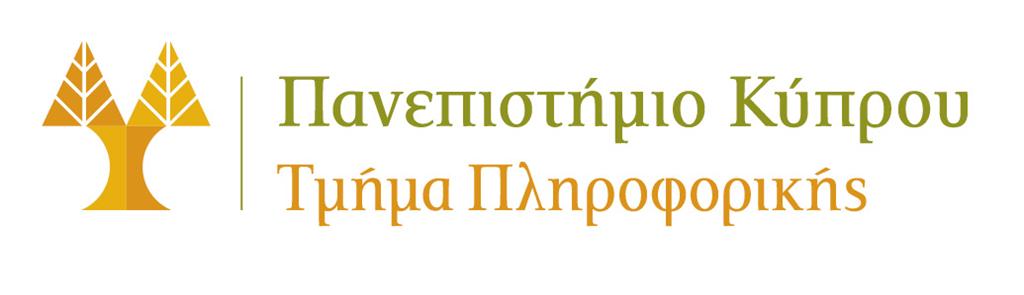 Echo State Networks: how to train them
The hidden units act as features that are computed from the sequence.
Can be seen as a type of feature engineering

We can use linear regression to train the output weights!
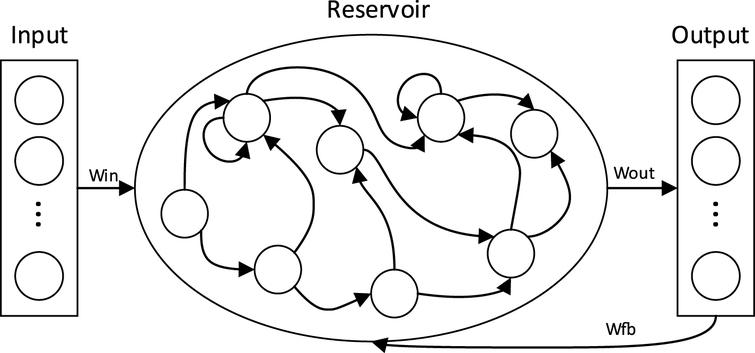 57
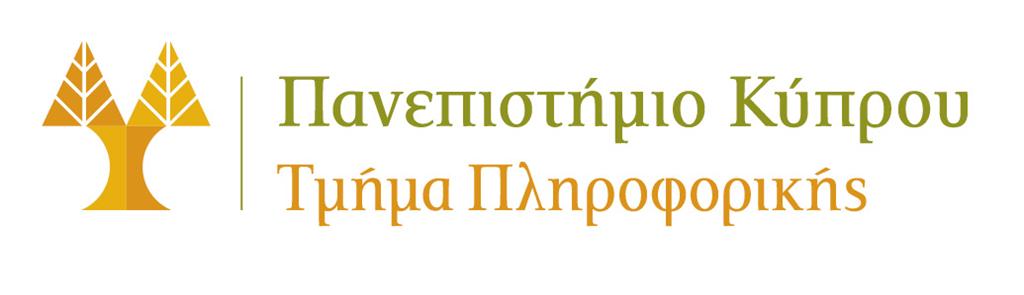 Echo State Networks
Good performance in many signal processing applications, and time series prediction tasks.
Easy to implement
Consider them when the problem is not too complex and when cheap, fast, and adaptive training is desired 

However, for tasks that have many variables and long-term memory (e.g., in natural language processing), they would need a reservoir of an excessive size.

The advent of autodifferentiation libraries, and more stable recurrent architectures (see next slide) enable the training of RNNs
58
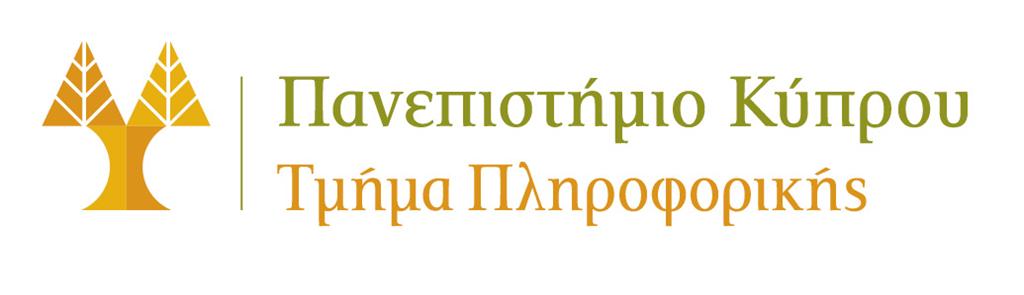 Mitigating the problem: Long Short-Term Memory
59
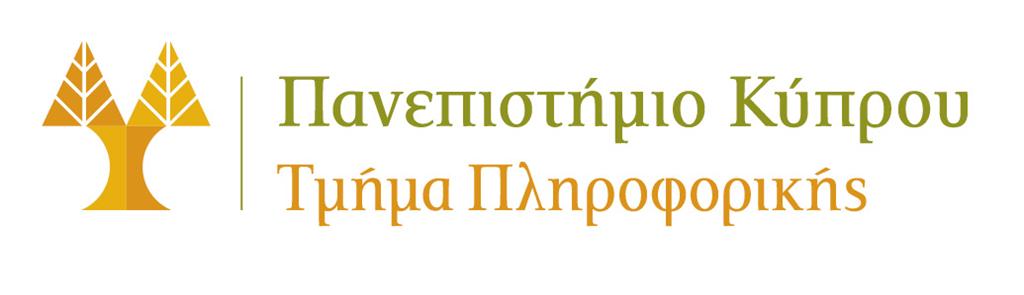 A recurrent tanh layer
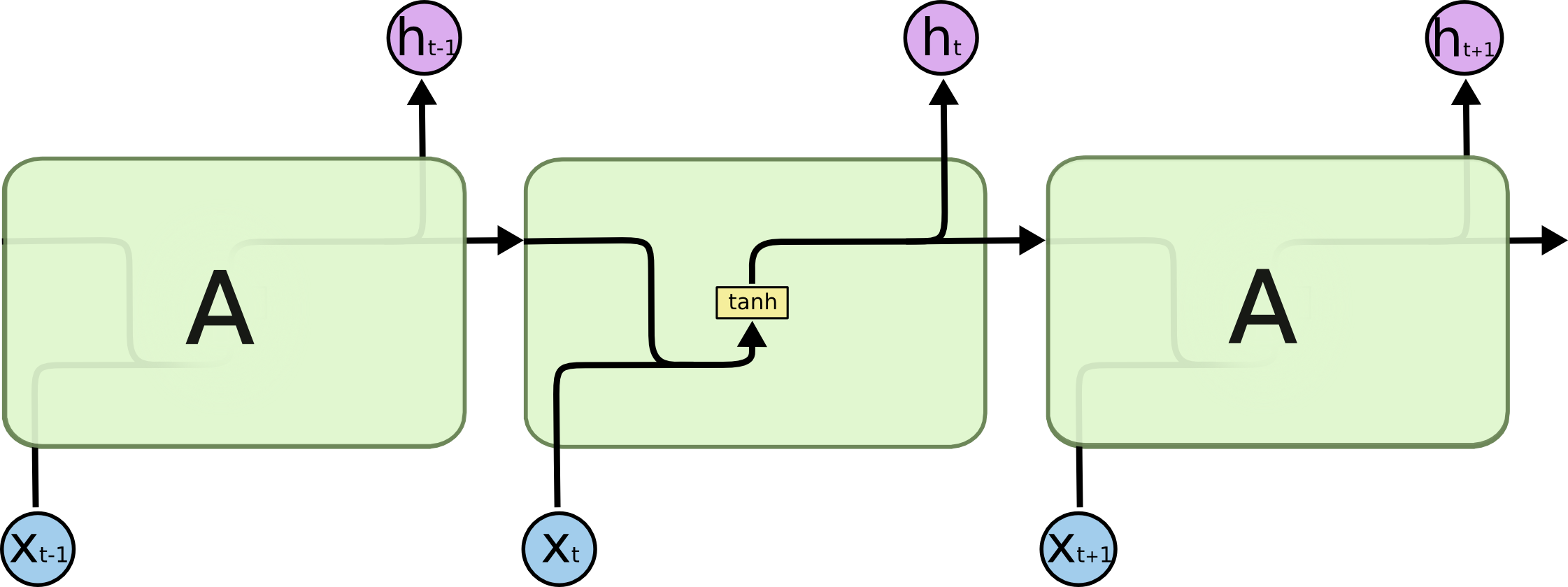 Source
60
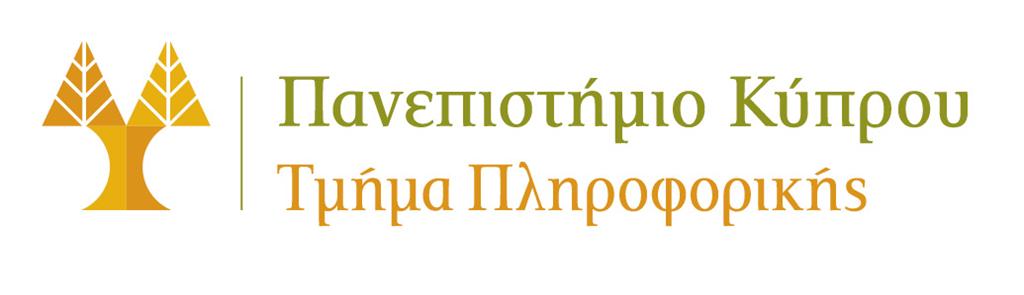 LSTM layers
An LSTM cell outputs two states: (1) the cell state which is propagated forward in time, and (2) the hidden state which can be used in other layers on top or propagated forward in time.

LSTM: has 3 gates to protect and control cell state
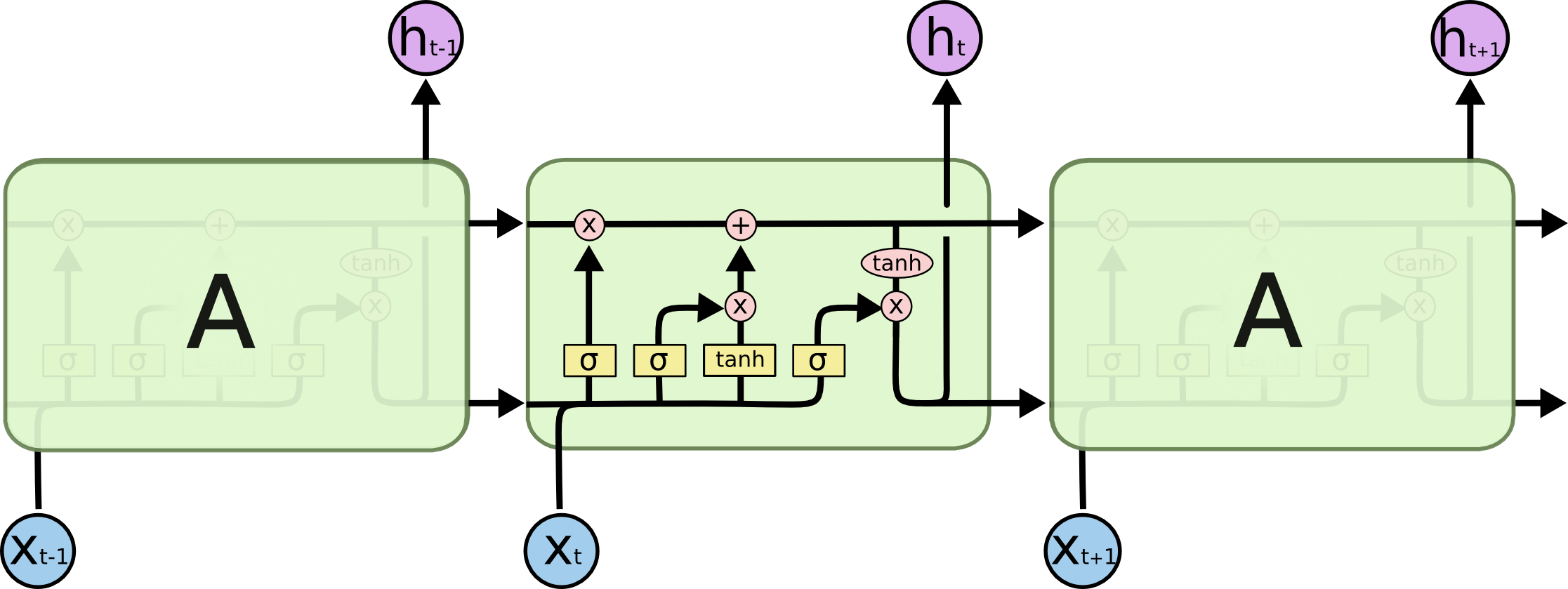 Source
61
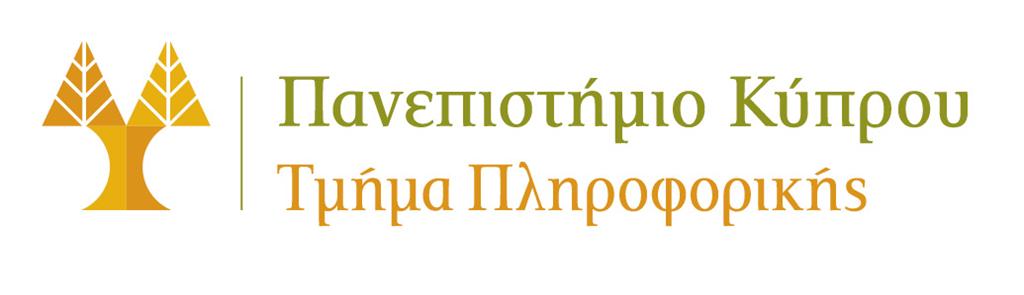 LSTM layers
Cell state runs with only some minor linear interactions. It is propagated forward in time.

Gates: way to optionally let information through
Composed of sigmoid layer and pointwise multiplication operation

Sigmoid output: [0,1]
Value of 0: let nothing through
Value of 1: let everything through
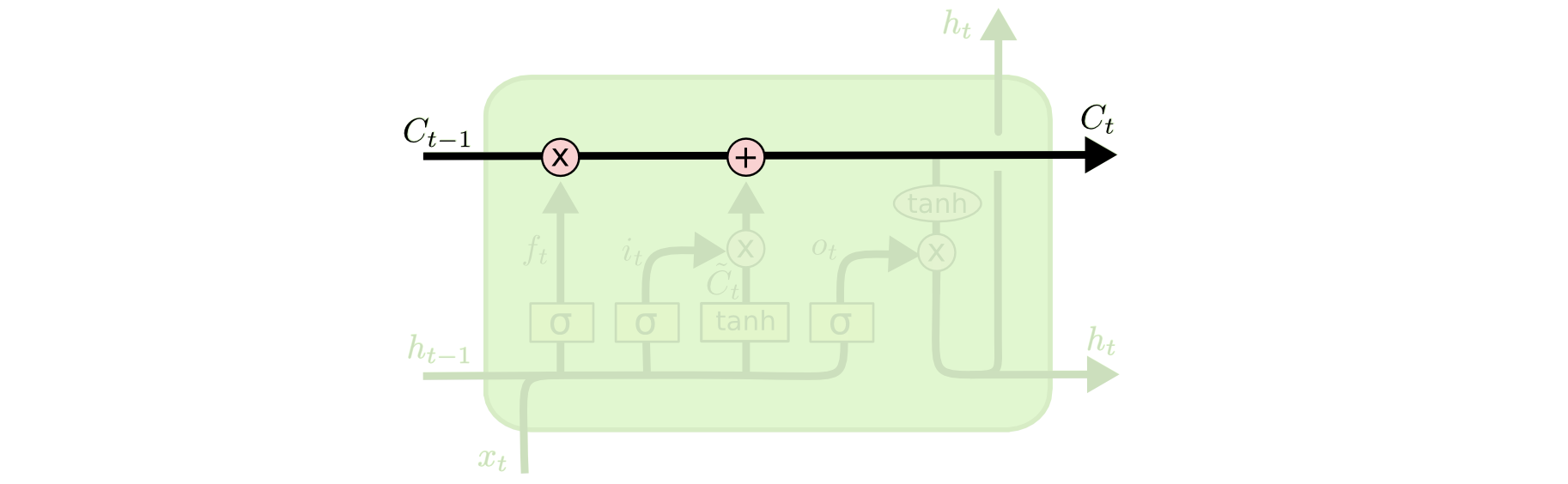 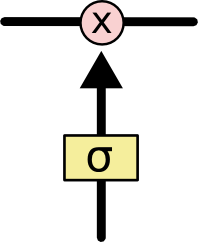 Source
62
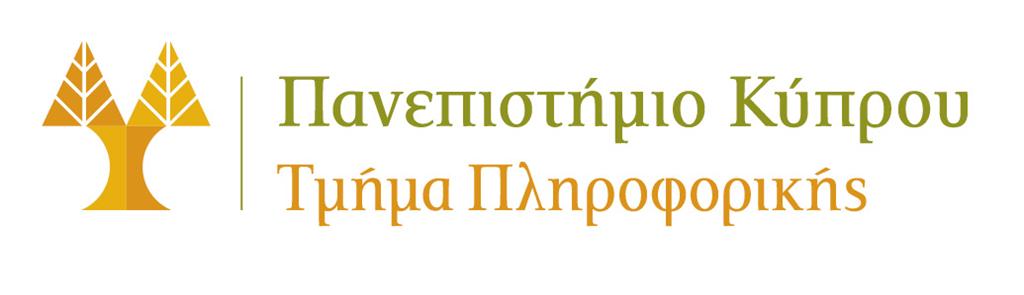 LSTM layers
Forget gate: what information to throw away
Outputs [0,1]
1: completely keep this
0: completely forget this
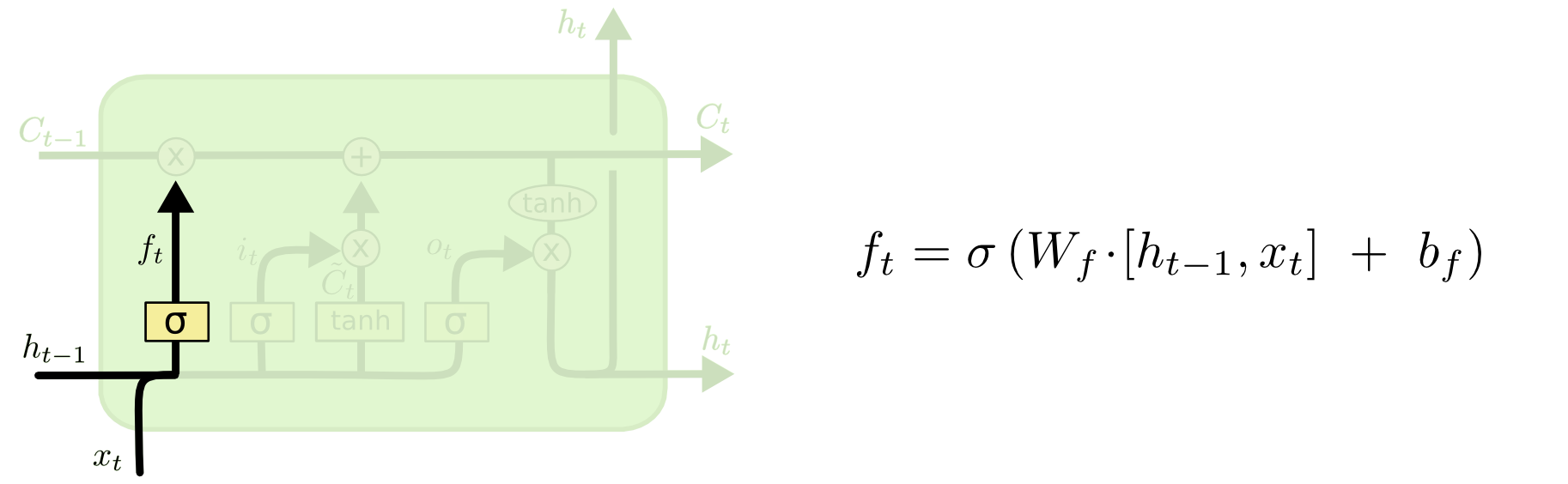 Source
63
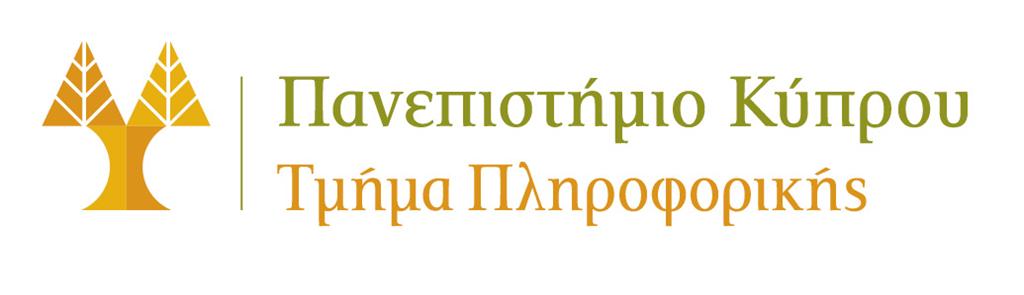 LSTM layers
Input gate: what information to store in the cell state






Vector of new candidate values that could be added to the state: pushed through tanh to become in [-1,1]
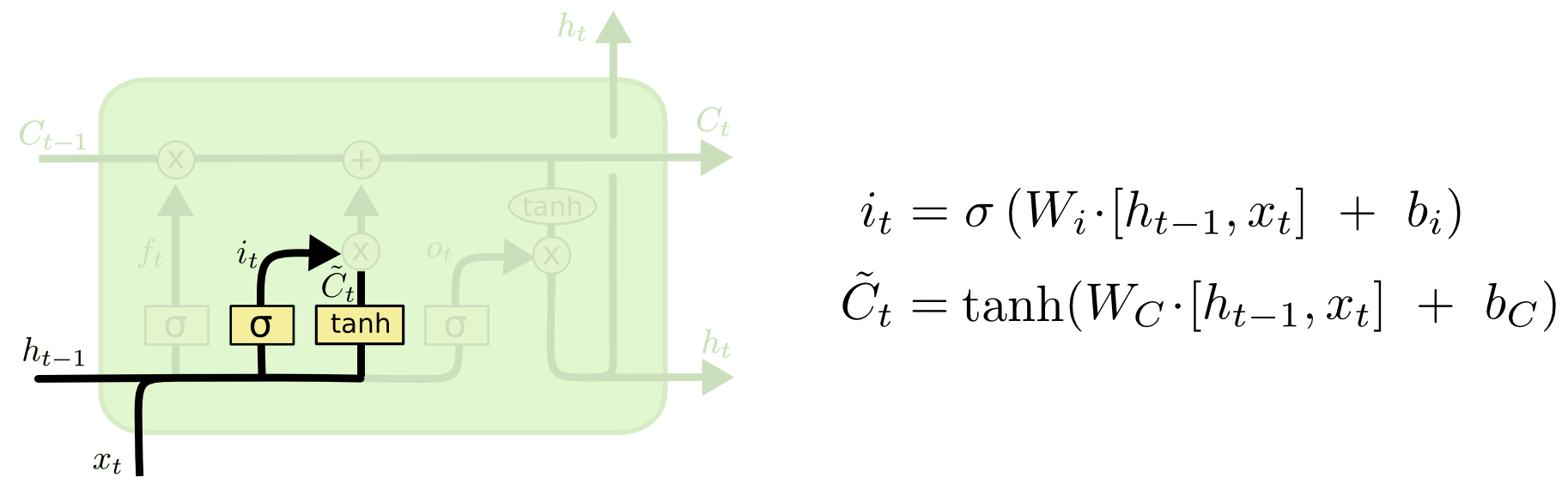 Source
64
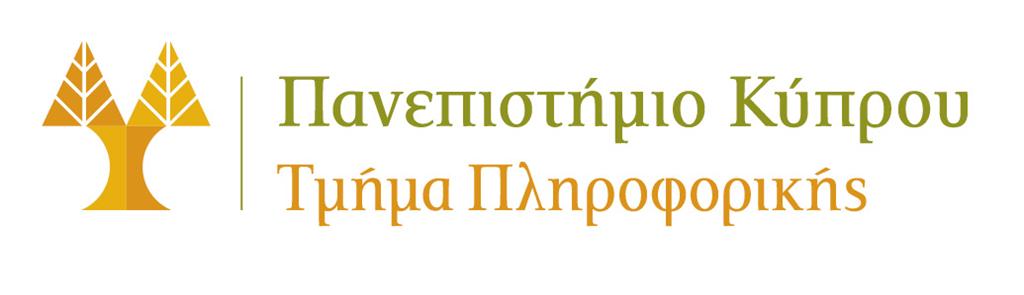 LSTM layers
Update the old cell state into the new state
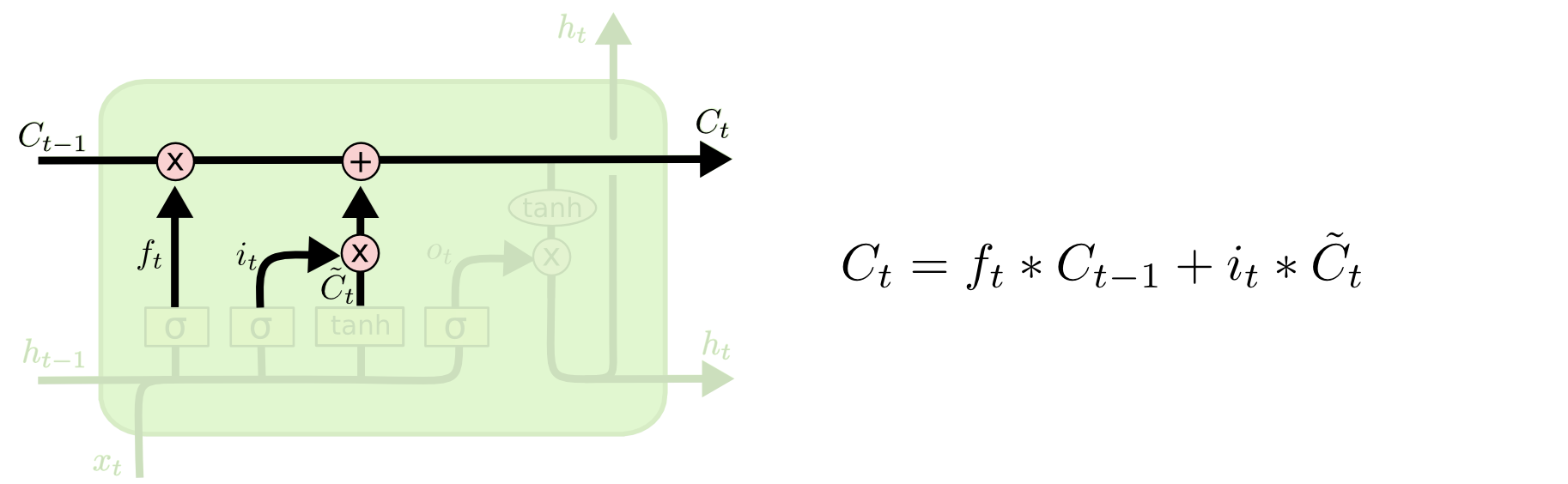 Controls what to forget
Controls what to add
Source
65
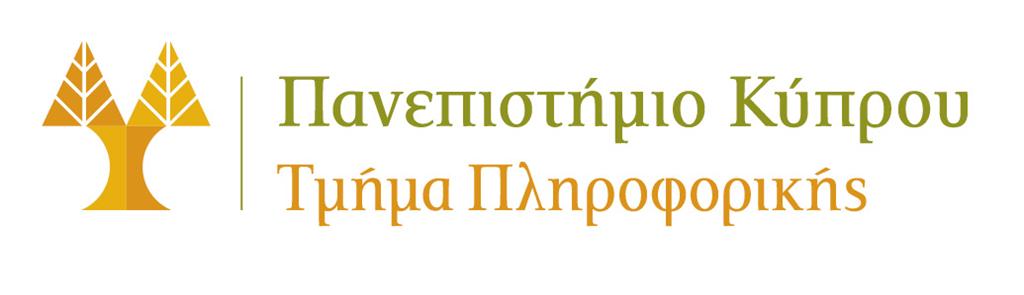 LSTM layers
Output gate: decide what part of the cell state to output






Hidden state: cell state through tanh to become in [-1,1] gated by the output gate
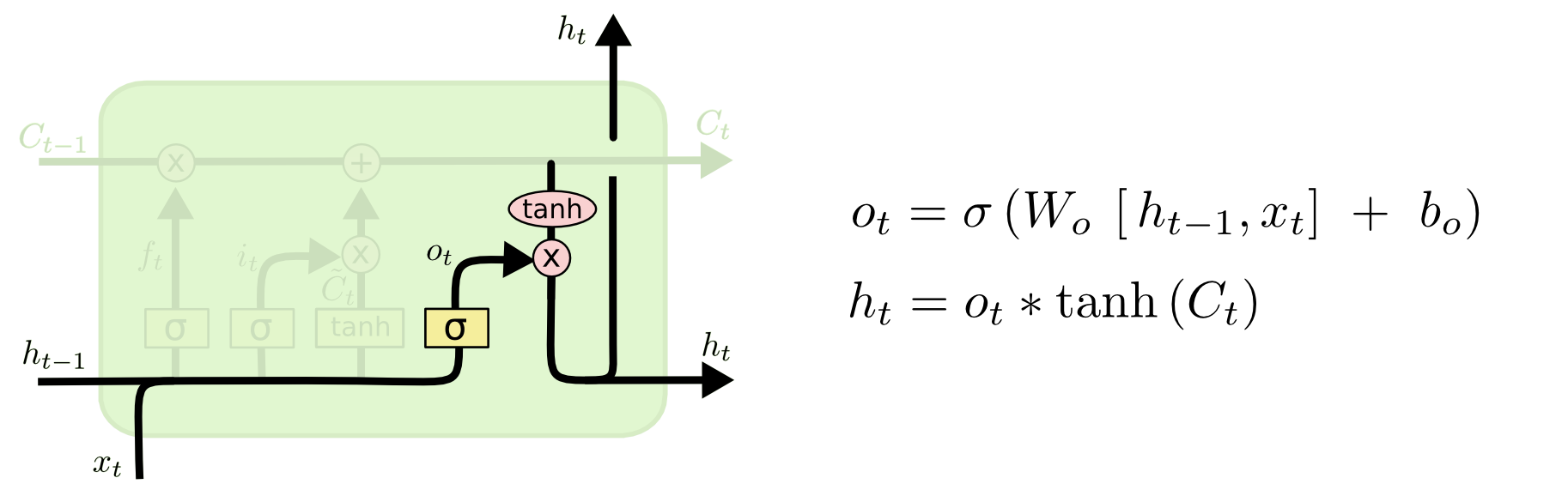 Source
66
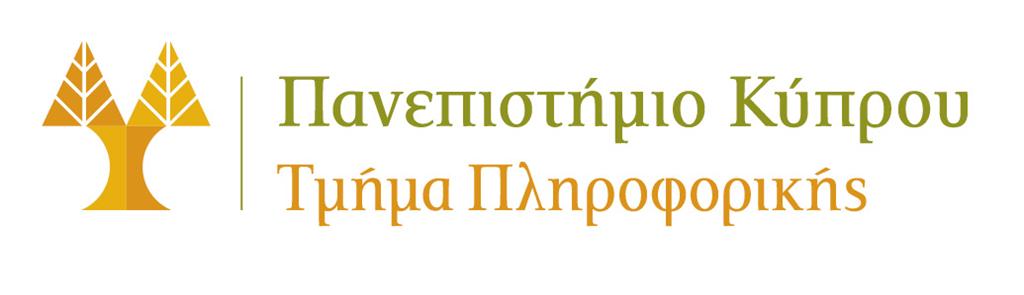 LSTM applications
Robot control
Time series prediction
Speech recognition
Rhythm learning
Music composition
Grammar learning
Handwriting recognition
Human action recognition
Drug design
…
67
Text Data
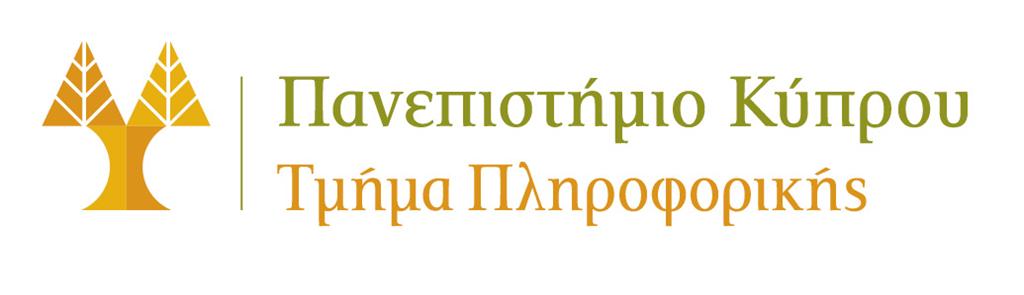 Word representation
Weakness: Does not generalize well across words!

I want a glass of orange _____
I want a glass of apple _____

Distance between any pair of these words will be the same
Adapted from: Andrew Ng, Deep Learning course, Coursera
69
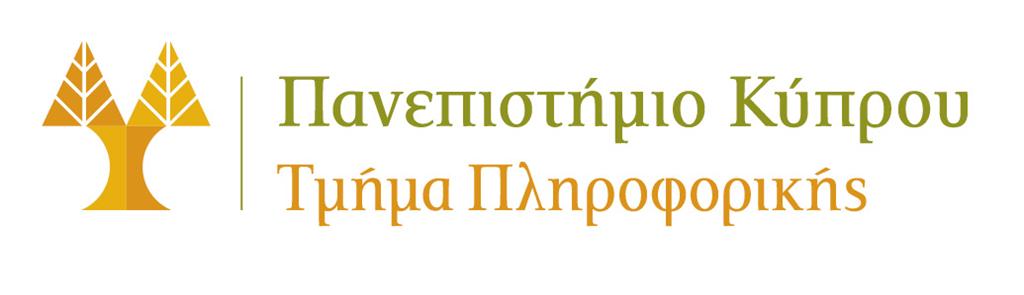 Word embeddings
Convert one-hot representation into a featurized one, i.e., a numerical vector representation in a predefined N-dimensional space
This transformation is learned
Each word has a unique vector representation

Word embeddings try to capture the semantic, contextual and syntactic meaning of each word based on the usage of these words in sentences
Words that have similar semantic and contextual meaning also have similar vector representations

Popular models: Word2Vec, Glove, ELMo
70
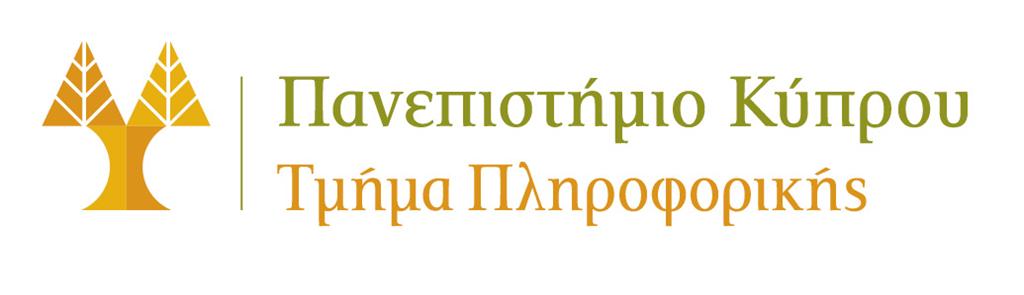 Properties of word embeddings
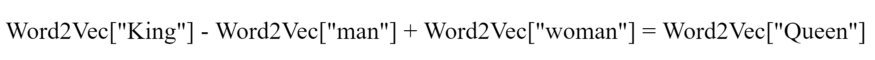 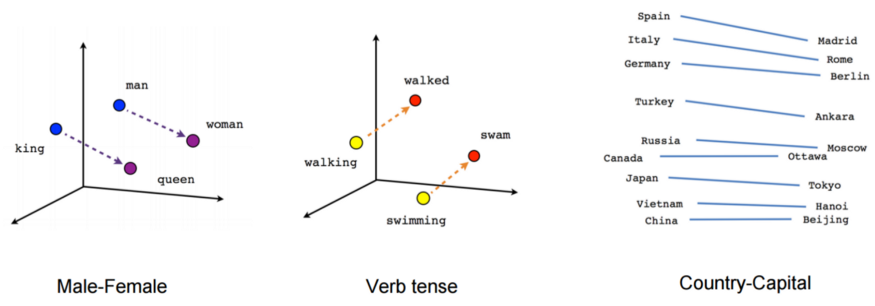 71
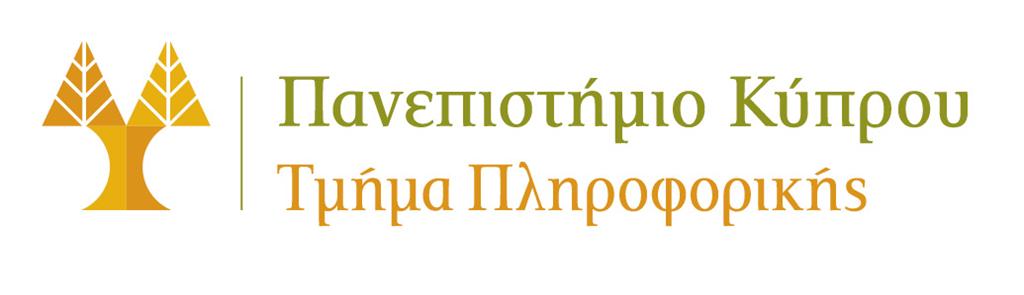 Applications
Named entity recognition
Sentiment classification
Document classification
Analyzing survey responses
Information retrieval
Language Translation
Spam detection
Recommender systems
…
72
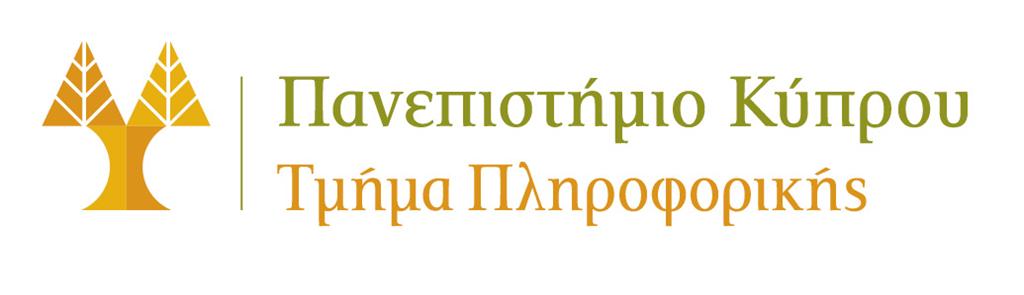 Resources
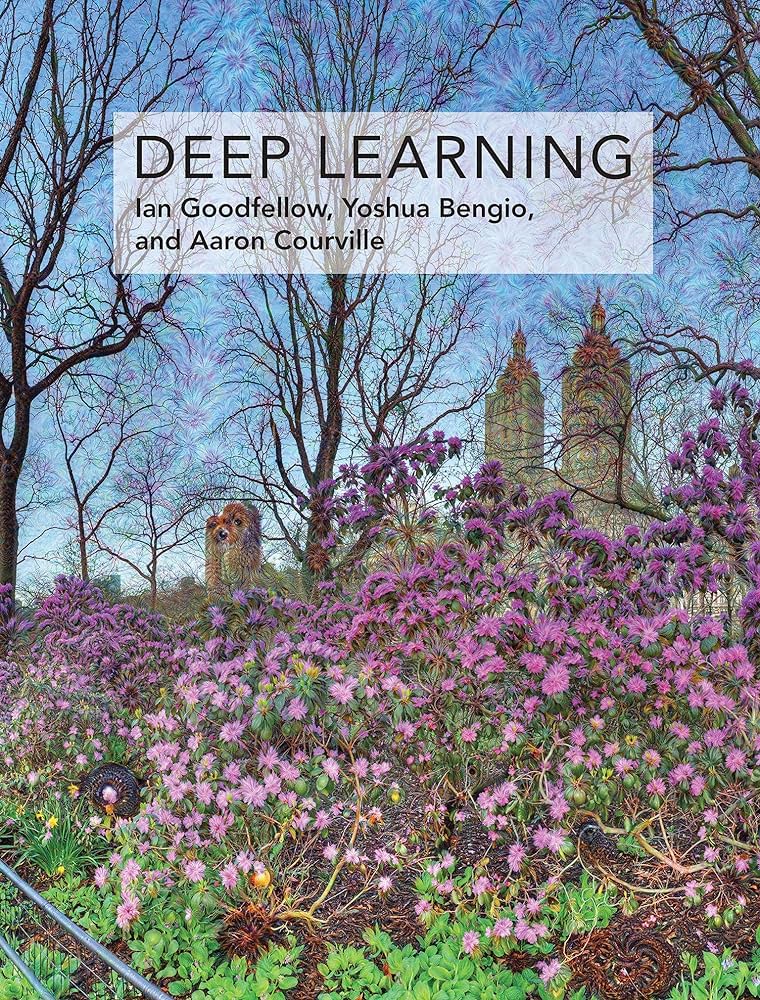 Deep Learning – Wikipedia 

Deep Learning book (Goodfellow et al. 2016)

Convolutional neural network – Wikipedia 

Recurrent neural network – Wikipedia 

Echo state network – Wikipedia 

Long short-term memory – Wikipedia

Word embedding – Wikipedia
73
Thank you